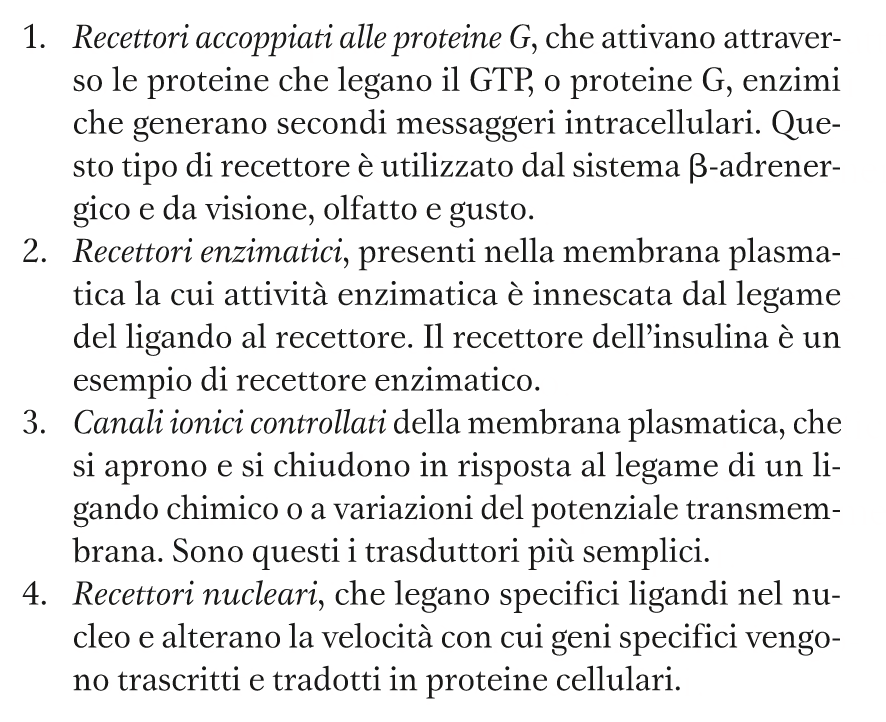 Lezione 3
Recettori
09/10/2019 - S.Passamonti
091FA - BIOCHIMICA APPLICATA MEDICA
1
I recettori accoppiati alla proteina GGPCR G-protein Coupled Receptor
TRE COMPONENTI
Recettore
proteina integrale di membrana, politopica 
7 domini transmembrana ad α-elica
dominio extracellulare con il sito di legame per il ligando
dominio intracellulare con il sito di legame con la proteina G
Mediatore: Proteina G (GTP-binding protein)
proteina estrinseca di membrana, intracellulare
sito di legame con il recettore
sito catalitico nucleotidasico (GTPasi)
sito di legame con l’enzima effettore
Effettore
proteina di membrana politopica (canale ionico, adenilato ciclasi,)
09/10/2019 - S.Passamonti
091FA - BIOCHIMICA APPLICATA MEDICA
2
Premio Nobel per la Medicina 1994
https://www.nobelprize.org/prizes/medicine/1994/press-release/
09/10/2019 - S.Passamonti
091FA - BIOCHIMICA APPLICATA MEDICA
3
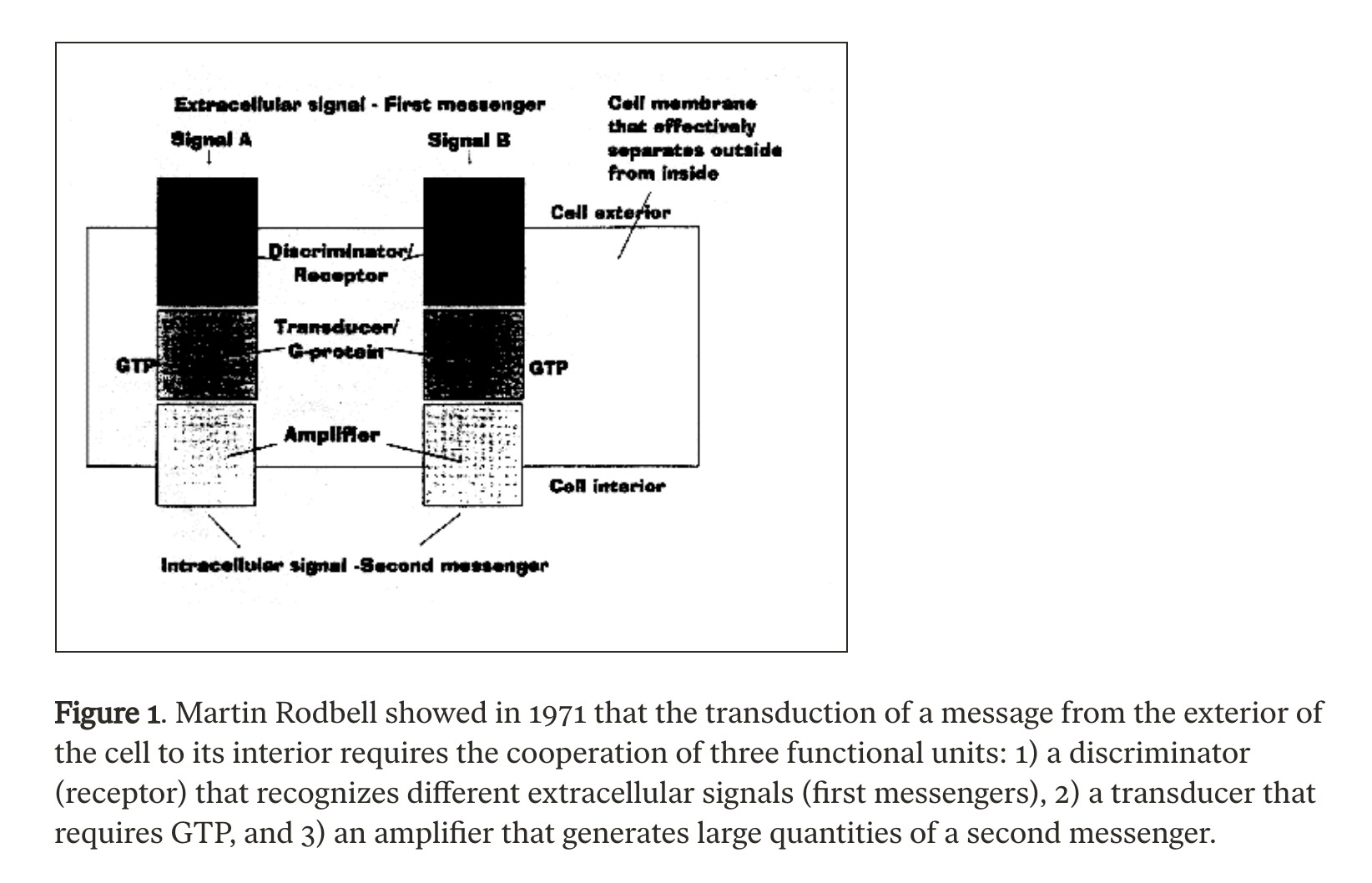 09/10/2019 - S.Passamonti
091FA - BIOCHIMICA APPLICATA MEDICA
4
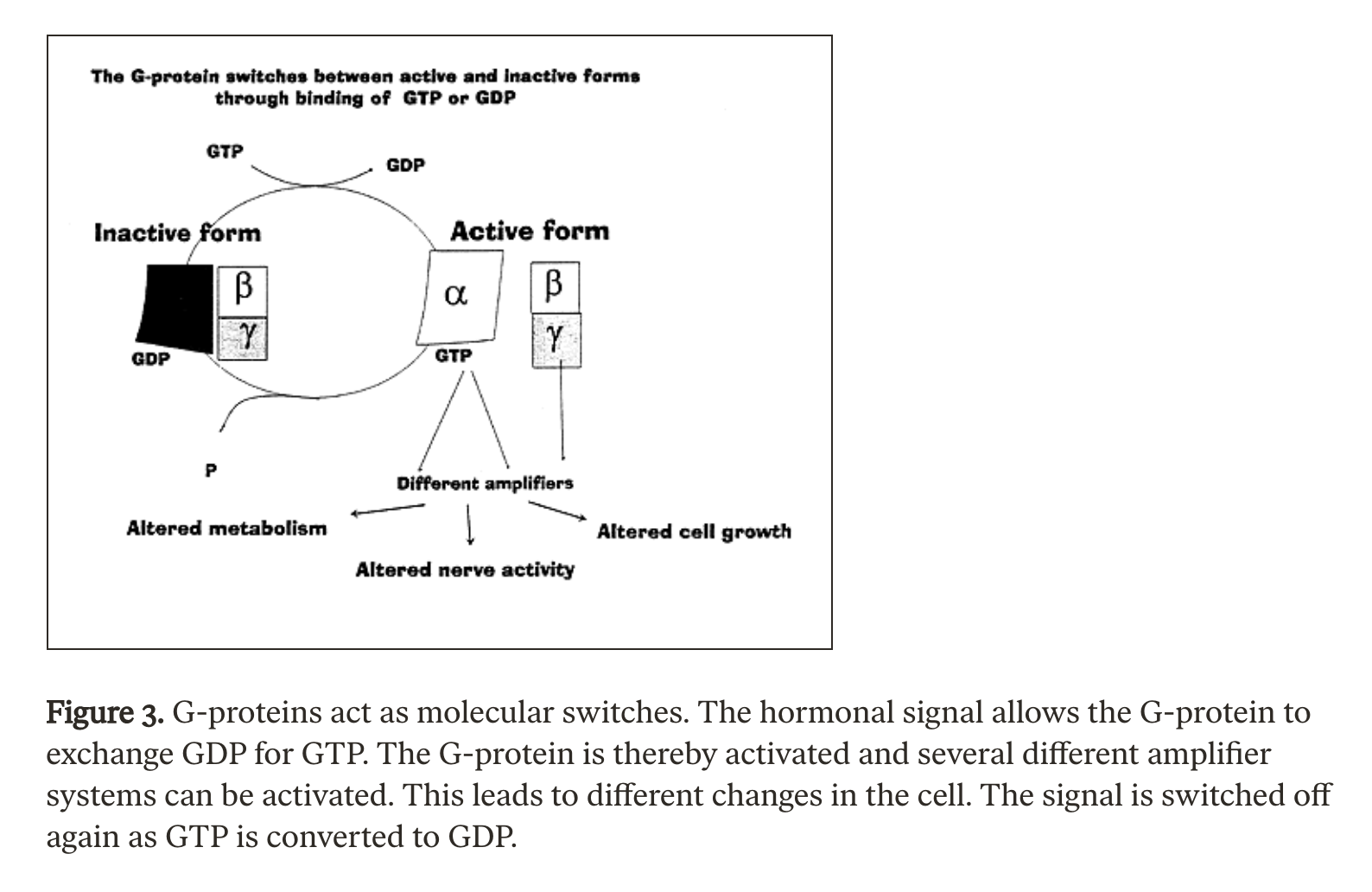 09/10/2019 - S.Passamonti
091FA - BIOCHIMICA APPLICATA MEDICA
5
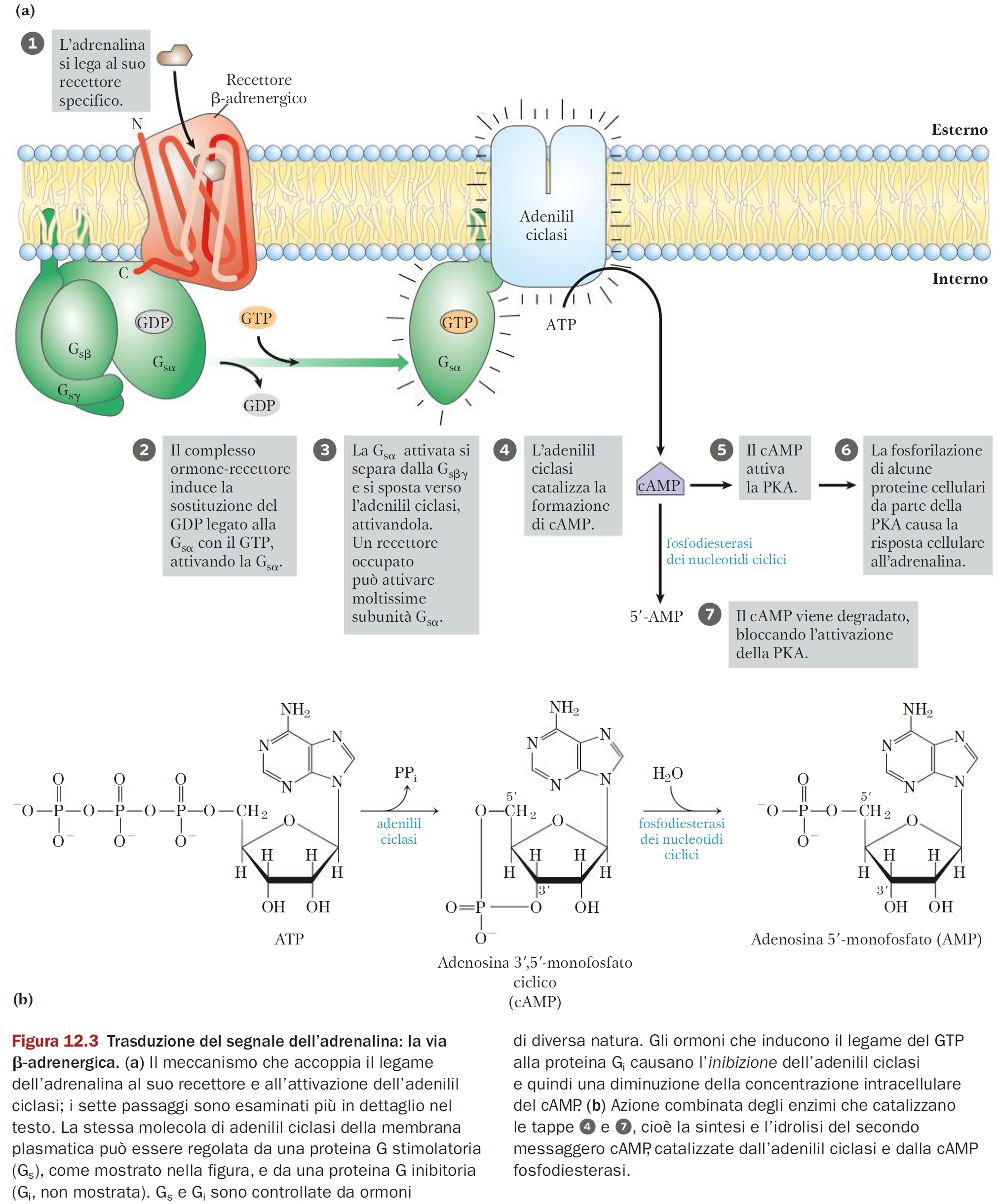 Il ciclo di attivazione-inattivazione delle proteine G
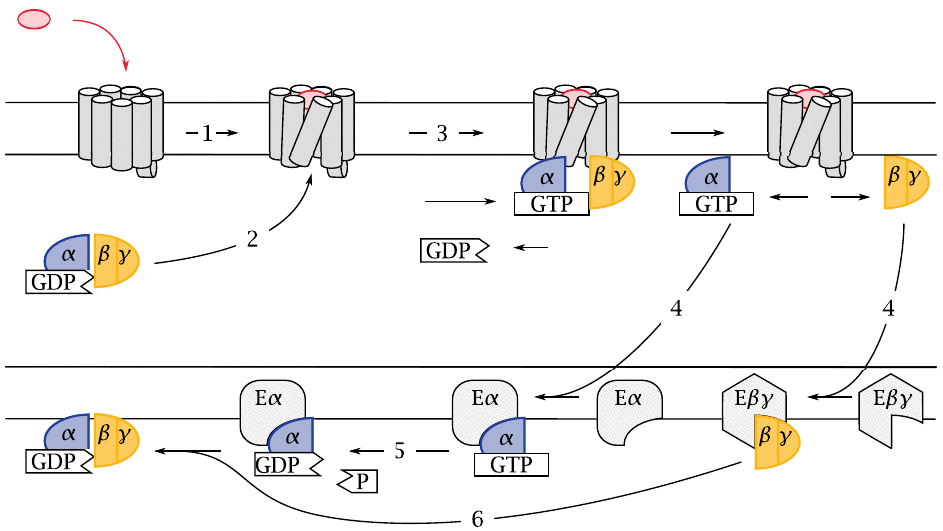 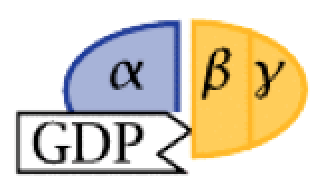 09/10/2019 - S.Passamonti
091FA - BIOCHIMICA APPLICATA MEDICA
7
[Speaker Notes: Le proteine G subiscono cicli ripetuti di attivazione e inattivazione. 

Il ciclo inizia quando un agonista si lega alla faccia extracellulare di un GPCR (1), che modifica la conformazione dell'intera molecola GPCR, inclusa la sua superficie intracellulare. 

In questa conformazione attivata, il GPCR lega una proteina G. Questa lega stabilmente il GDP al livello della subunità α (2). 

Il legame dell’agonista al recettore induce il rilascio del GDP, che sarà sostituita dal GTP. Ciò causa la dissociazione del trimero in due componenti: la subunità α-GTP e il dimero βγ (3). 

I due componenti della proteina G (Gα e Gβγ) i sono ora liberi legarsi alle loro rispettive proteine effettrici (4), che hanno varie attività biochimiche. In particolare, la subunità α-GTP può associarsi ad enzimi di membrana (es: adenilato ciclasi)

Il complesso Gα-GTP ha una lenta attività catalitica GTP-idrolasica. Perciò dopo un po’ di tempo, Il complesso Gα-GTP converte a complesso Gα-GDP (5). Ciò fa sì che Gα-GDP lasci il suo effettore e si associ nuovamente con un dimero Gβγ (6). Il trimero inattivo può entrare in un altro ciclo di attivazione.

source
http://watcut.uwaterloo.ca/webnotes/Pharmacology/GPCRs.html]
Il complesso Ligando-Recettore- Proteina G
L
R
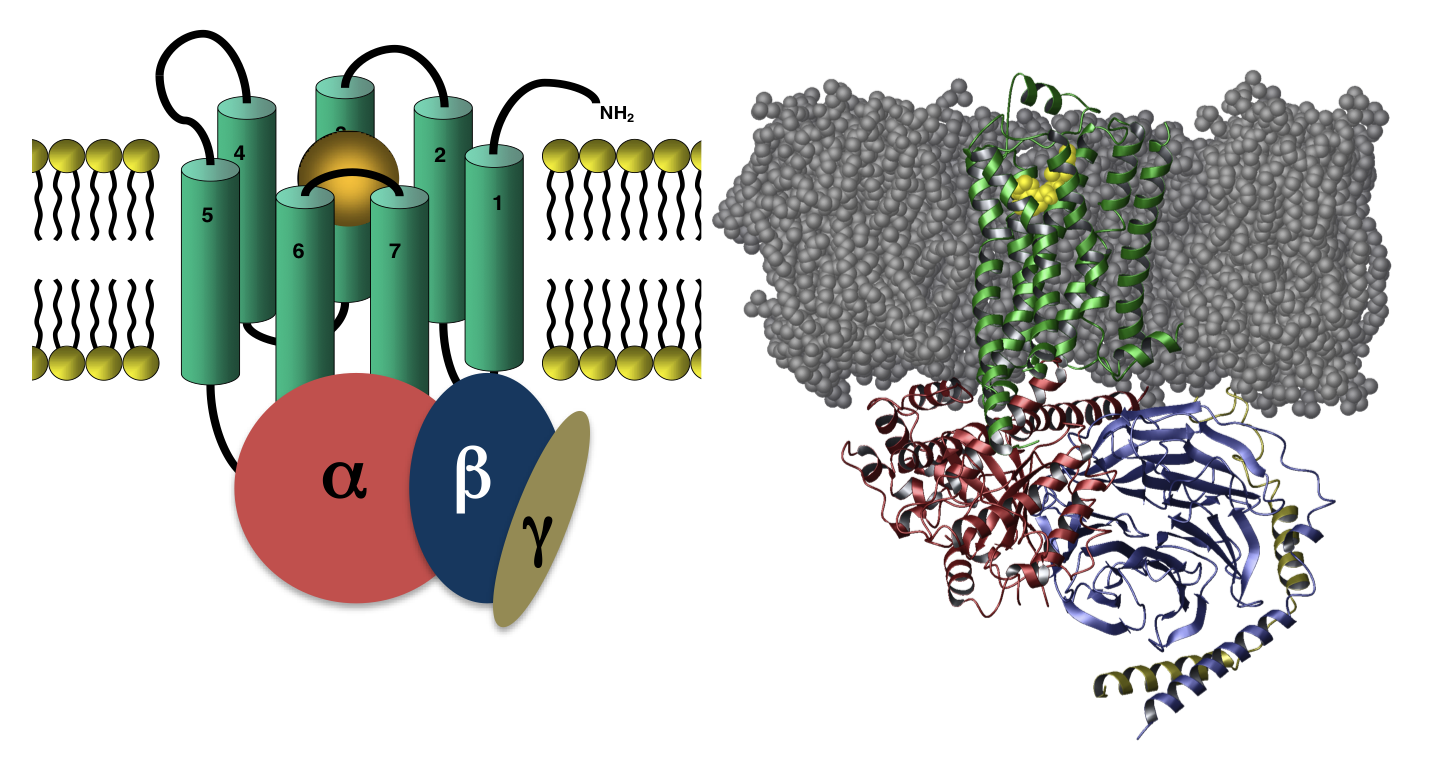 proteina G: trimero αβγ
09/10/2019 - S.Passamonti
091FA - BIOCHIMICA APPLICATA MEDICA
8
[Speaker Notes: source
http://www.costanziresearch.com/p/gpcrs.html]
Il recettore per l’adrenalina
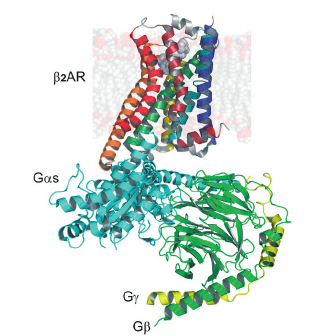 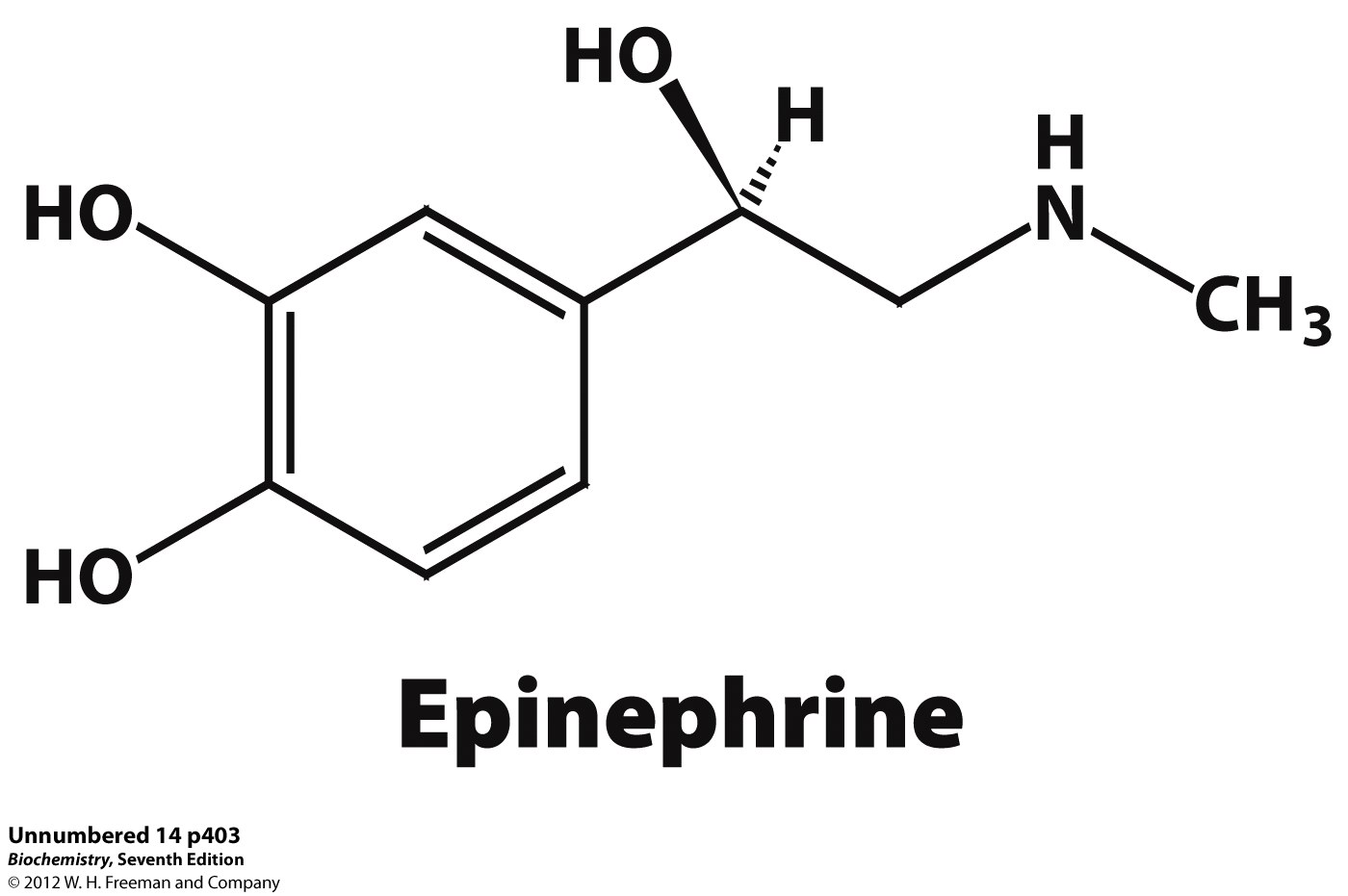 09/10/2019 - S.Passamonti
091FA - BIOCHIMICA APPLICATA MEDICA
9
The structural basis for agonist and partial agonist action on a β1-adrenergic receptor
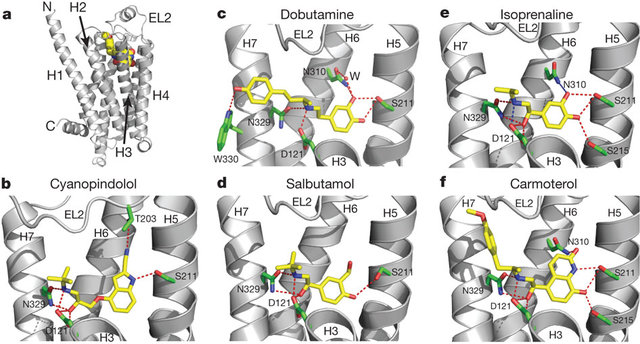 09/10/2019 - S.Passamonti
091FA - BIOCHIMICA APPLICATA MEDICA
10
[Speaker Notes: https://www.researchgate.net/publication/49749524_The_structural_basis_for_agonist_and_partial_agonist_action_on_a_b1-adrenergic_receptor/figures?lo=1]
Adenilato/Adeninil ciclasi EC 4.6.1.1 “ATP diphosphate-lyase”
Polipeptide politopico 
1251 aa p.m. 140122 Da
2 super-domini transmembrana
2 domini catalitici intracellulari
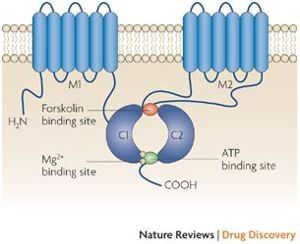 09/10/2019 - S.Passamonti
091FA - BIOCHIMICA APPLICATA MEDICA
11
[Speaker Notes: source
https://www.nature.com/articles/nrd2827
https://www.brenda-enzymes.info/enzyme.php?ecno=4.6.1.1]
La sintesi del cAMP e la sua idrolisi
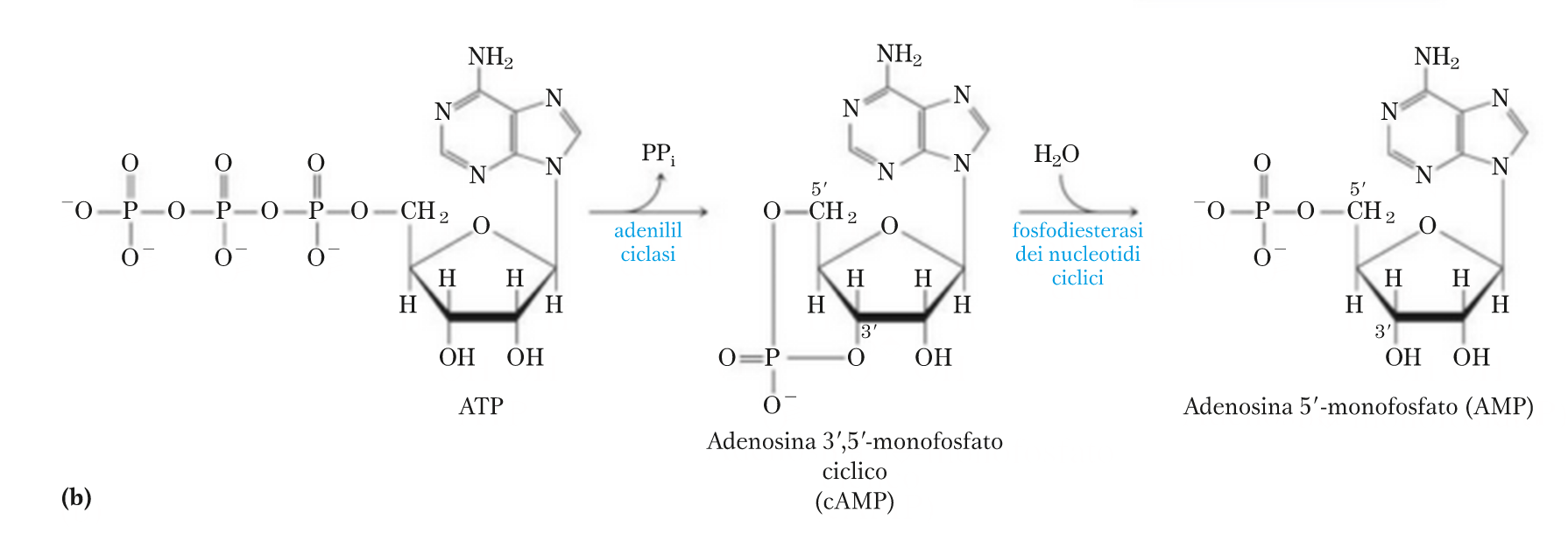 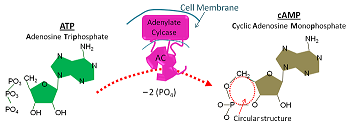 09/10/2019 - S.Passamonti
091FA - BIOCHIMICA APPLICATA MEDICA
12
[Speaker Notes: source
Nelson-Cox pagina 200, parte della figura 12.3
source
https://study.com/academy/lesson/adenylate-cyclase-inhibitors-definition-overview.html]
La struttura circolare del fosfodiestere intramolecolare del cAMP
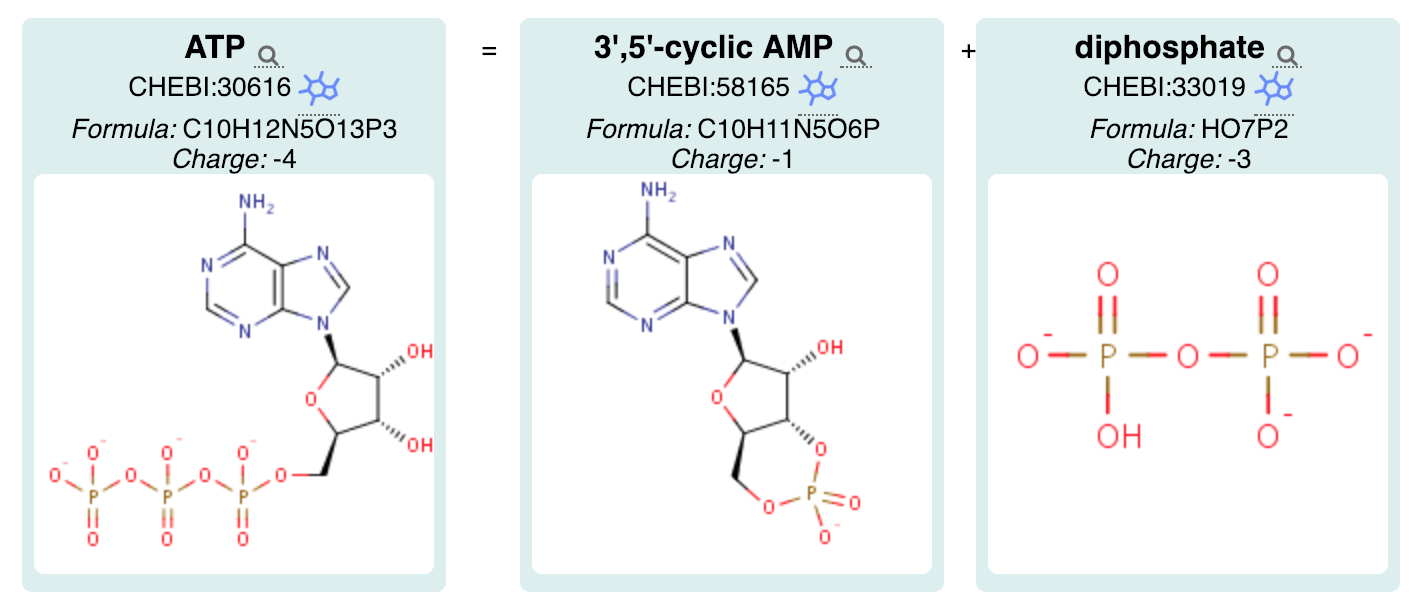 09/10/2019 - S.Passamonti
091FA - BIOCHIMICA APPLICATA MEDICA
13
[Speaker Notes: source

https://www.rhea-db.org/reaction?id=15389]
L’adenilato ciclasi è attivata con il meccanismo d’interazione proteina-proteinaGTP-GαEnzima
RECETTORE
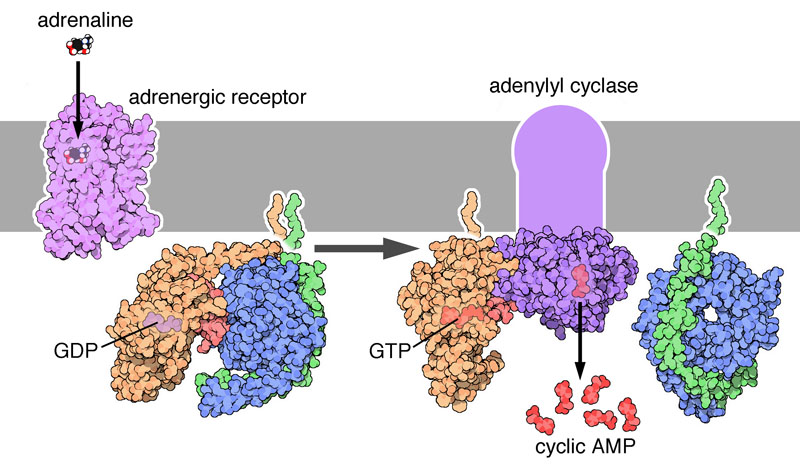 EFFETTORE
MEDIATORE
09/10/2019 - S.Passamonti
091FA - BIOCHIMICA APPLICATA MEDICA
14
I recettori GPCR Gα può avere due funzioni
Ga: attiva l’enzima effettore
Gi: inattiva l’enzima effettore
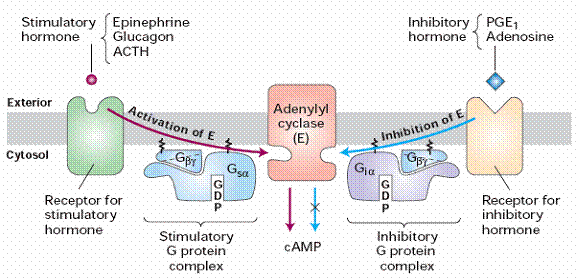 09/10/2019 - S.Passamonti
091FA - BIOCHIMICA APPLICATA MEDICA
15
[Speaker Notes: source
http://www.sivabio.50webs.com/amp.htm]
Cosa accade dopo la formazione di cAMP?
il cAMP attiva la proteina chinasi A
(PKA, proteina chinasi dipendente da cAMP)
09/10/2019 - S.Passamonti
091FA - BIOCHIMICA APPLICATA MEDICA
16
Il cAMP è un attivatore allosterico eterotropico della PKA schema
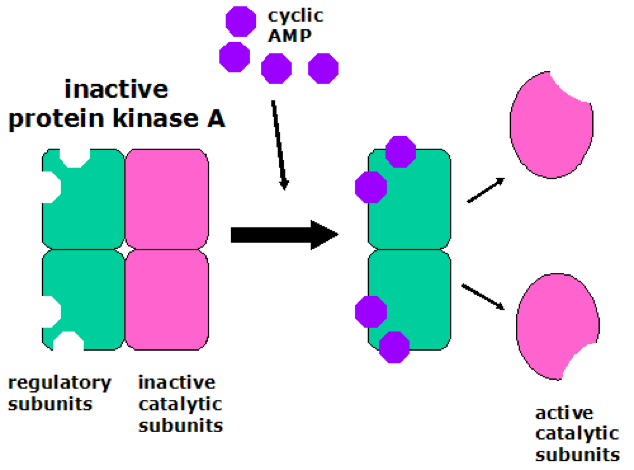 09/10/2019 - S.Passamonti
091FA - BIOCHIMICA APPLICATA MEDICA
17
La struttura della protein chinasi Aforma attiva e inattiva
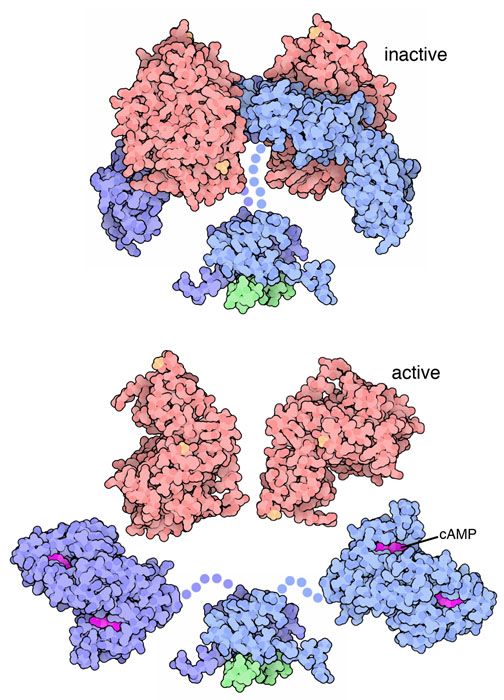 09/10/2019 - S.Passamonti
091FA - BIOCHIMICA APPLICATA MEDICA
18
[Speaker Notes: source
https://pdb101.rcsb.org/motm/152]
La PKA EC 2.7.11.11 è una fosfotransferasi
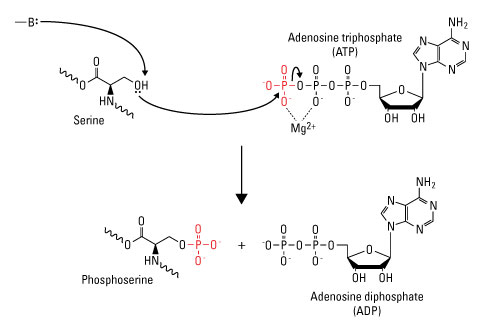 09/10/2019 - S.Passamonti
091FA - BIOCHIMICA APPLICATA MEDICA
19
[Speaker Notes: source
https://chem.libretexts.org/Bookshelves/Organic_Chemistry/Book%3A_Organic_Chemistry_with_a_Biological_Emphasis_(Soderberg)/10%3A_Phosphoryl_transfer_reactions/10.2%3A_Phosphorylation_reactions_-_kinase_enzymes]
La PKA fosforila molti enzimi, importanti per la regolazione di diverse funzioni cellulari
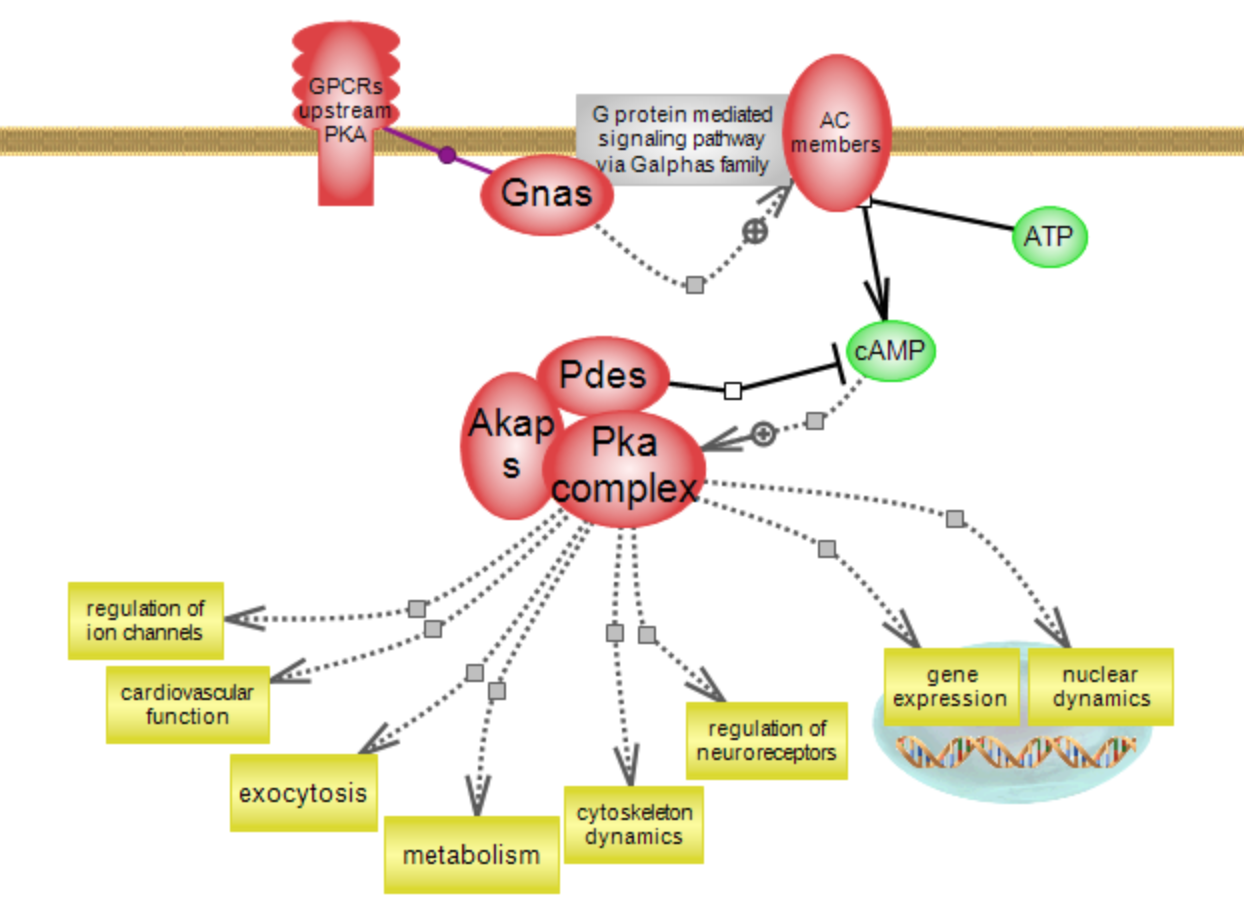 proteina CREB
cAMP response element binding protein
09/10/2019 - S.Passamonti
091FA - BIOCHIMICA APPLICATA MEDICA
20
[Speaker Notes: source
https://rgd.mcw.edu/rgdweb/pathway/pathwayRecord.html?acc_id=PW:0000543]
Le sequenze di riconoscimento per la PKA ed altre protein chinasi
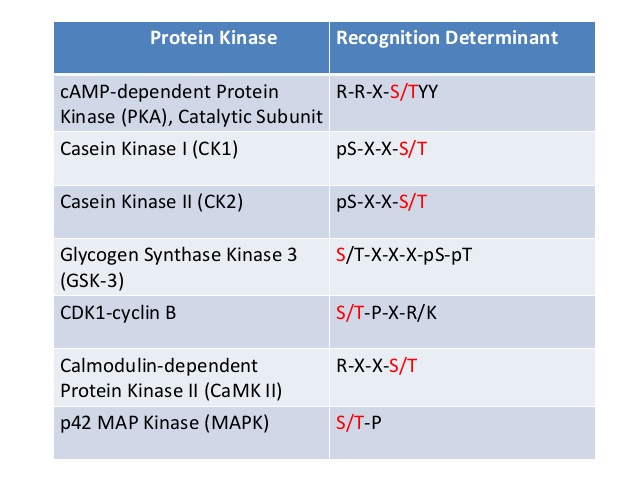 Altre
protein 
chinasi
09/10/2019 - S.Passamonti
091FA - BIOCHIMICA APPLICATA MEDICA
21
[Speaker Notes: source
https://www.slideshare.net/MohitBharti5/kinase-recognition-site]
L’amplificazione del segnale
Il caso dell’effetto dell’adrenalina sul metabolismo epatico del glicogeno
09/10/2019 - S.Passamonti
091FA - BIOCHIMICA APPLICATA MEDICA
22
Cosa accade dopo la formazione di cAMP?
il cAMP attiva la proteina chinasi A
(PKA, proteina chinasi dipendente da cAMP)
09/10/2019 - S.Passamonti
091FA - BIOCHIMICA APPLICATA MEDICA
23
Il cAMP è un attivatore allosterico eterotropico della PKA schema
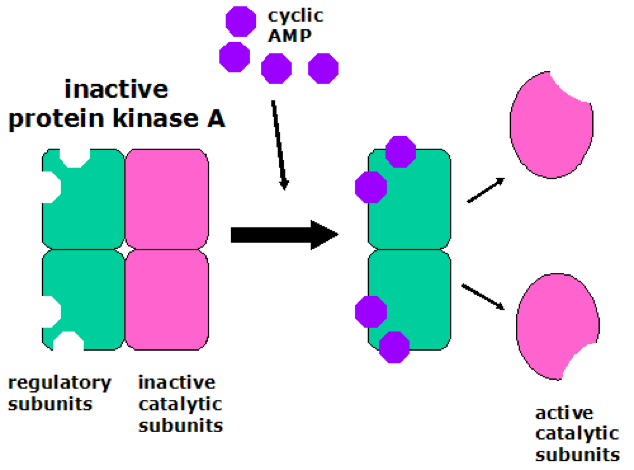 09/10/2019 - S.Passamonti
091FA - BIOCHIMICA APPLICATA MEDICA
24
La struttura della protein chinasi Aforma attiva e inattiva
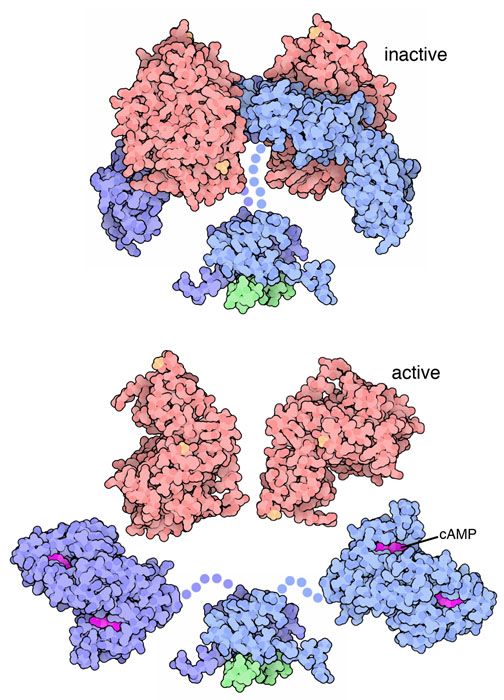 09/10/2019 - S.Passamonti
091FA - BIOCHIMICA APPLICATA MEDICA
25
[Speaker Notes: source
https://pdb101.rcsb.org/motm/152]
La PKA fosforila molti enzimi, importanti per la regolazione di diverse funzioni cellulari
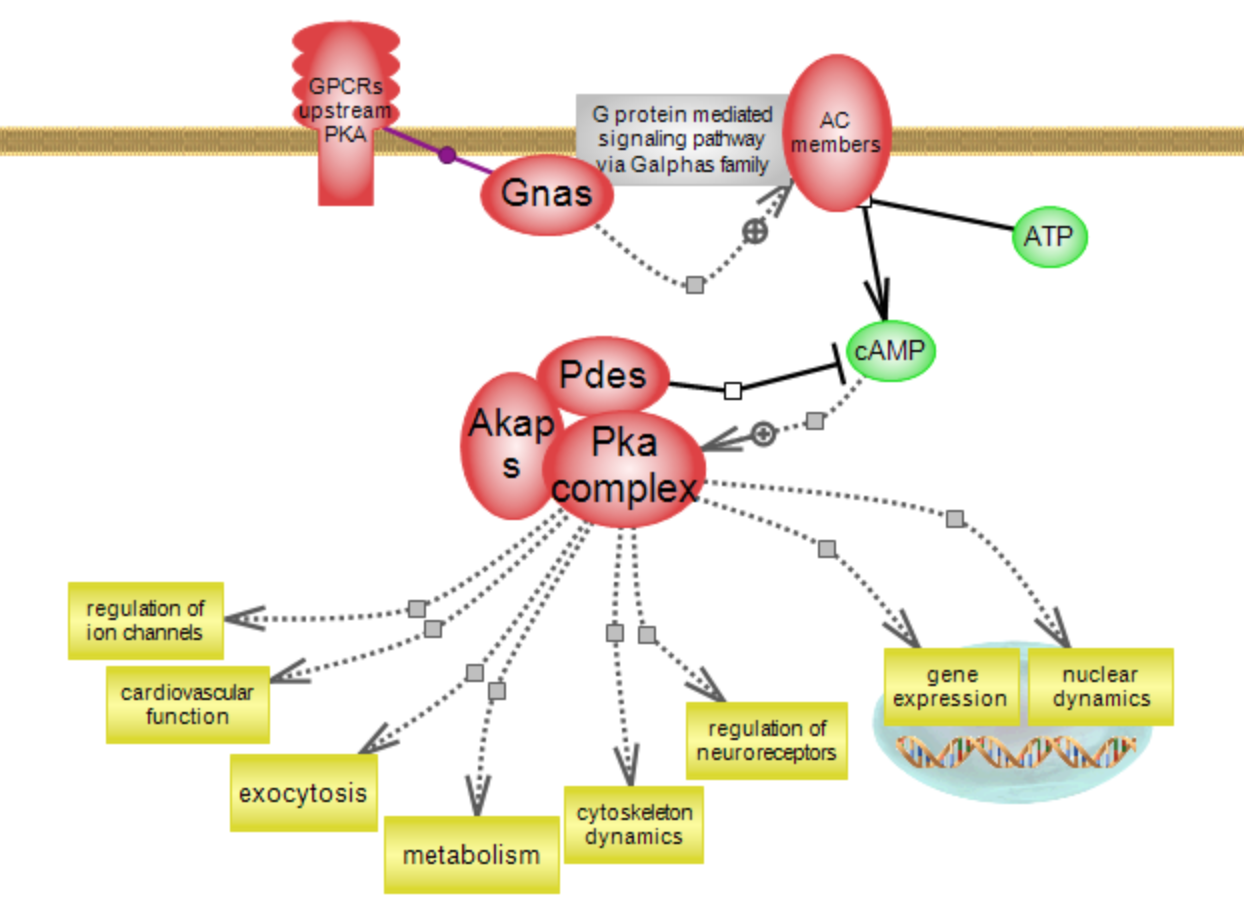 proteina CREB
cAMP response element binding protein
09/10/2019 - S.Passamonti
091FA - BIOCHIMICA APPLICATA MEDICA
26
[Speaker Notes: source
https://rgd.mcw.edu/rgdweb/pathway/pathwayRecord.html?acc_id=PW:0000543]
Le sequenze di riconoscimento per la PKA ed altre protein chinasi
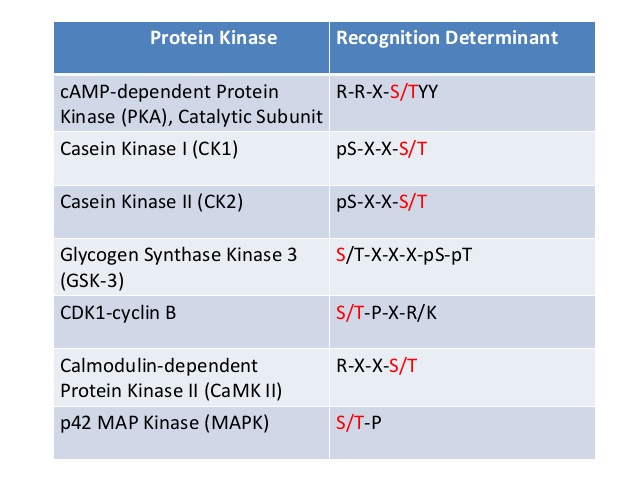 09/10/2019 - S.Passamonti
091FA - BIOCHIMICA APPLICATA MEDICA
27
[Speaker Notes: source
https://www.slideshare.net/MohitBharti5/kinase-recognition-site]
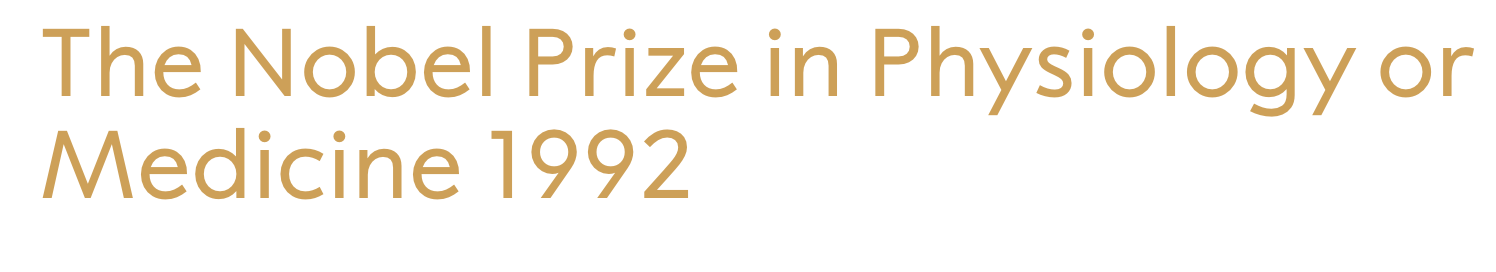 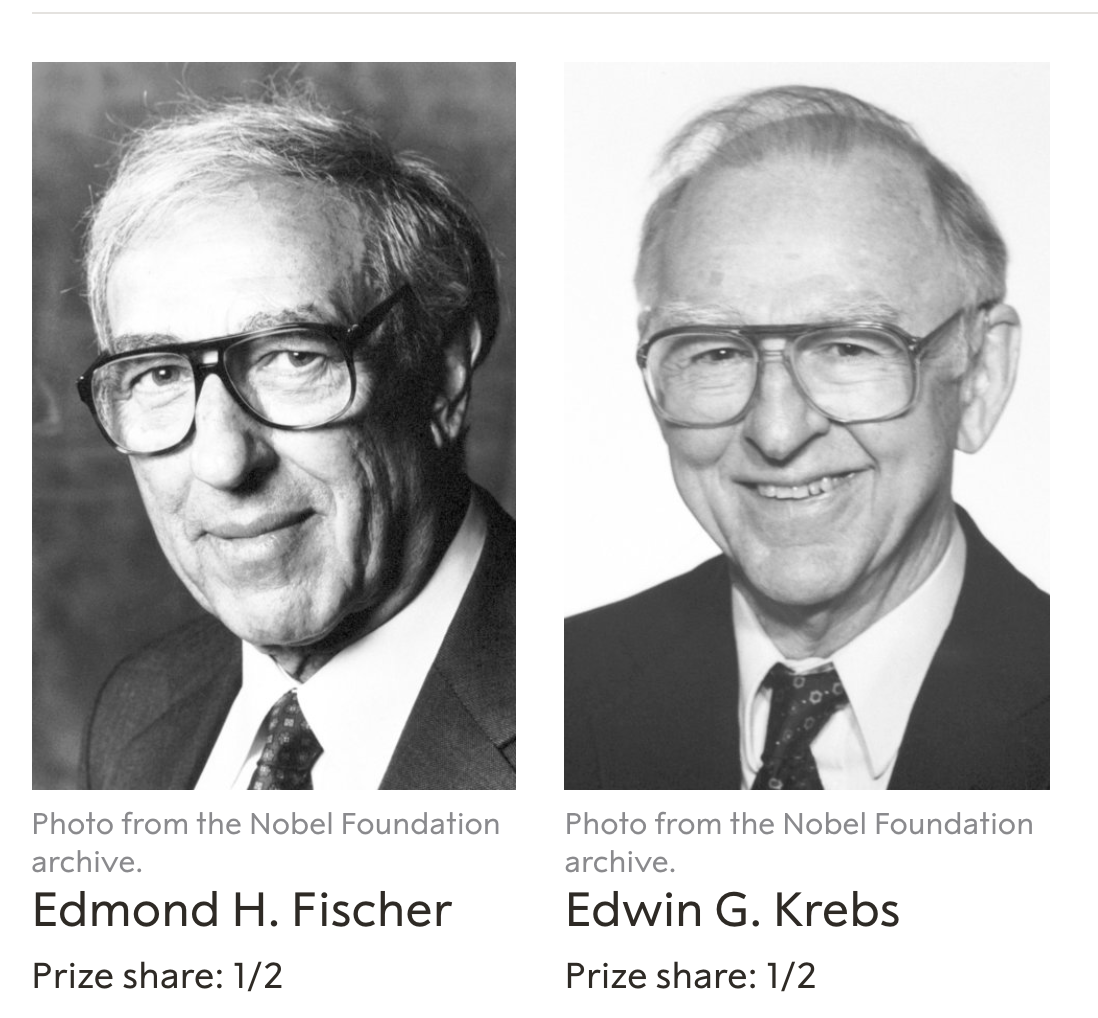 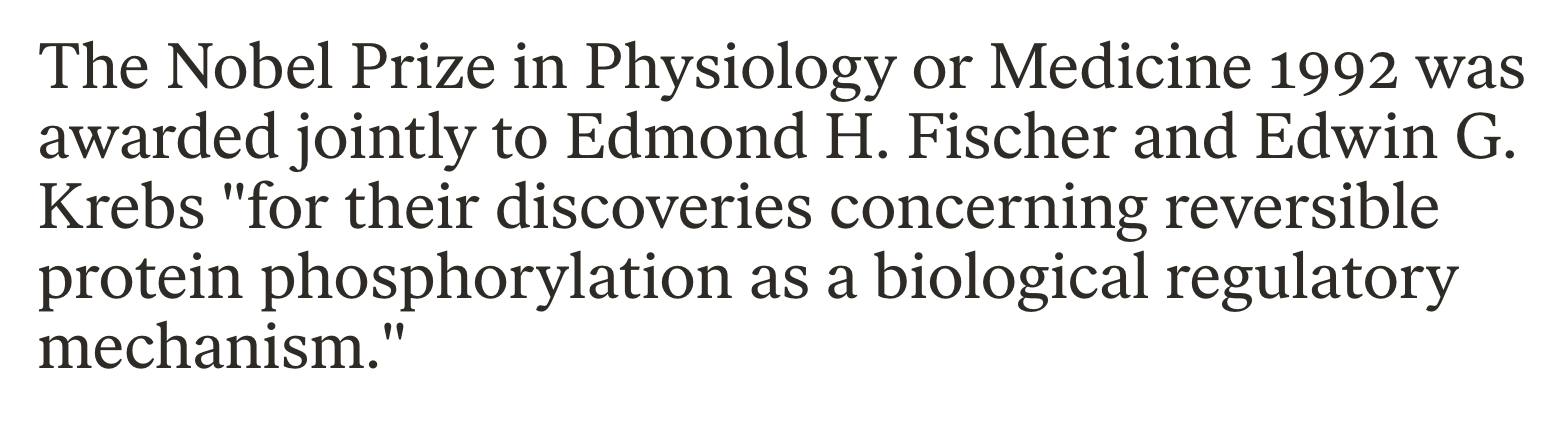 09/10/2019 - S.Passamonti
091FA - BIOCHIMICA APPLICATA MEDICA
28
[Speaker Notes: https://www.nobelprize.org/prizes/medicine/1992/summary/]
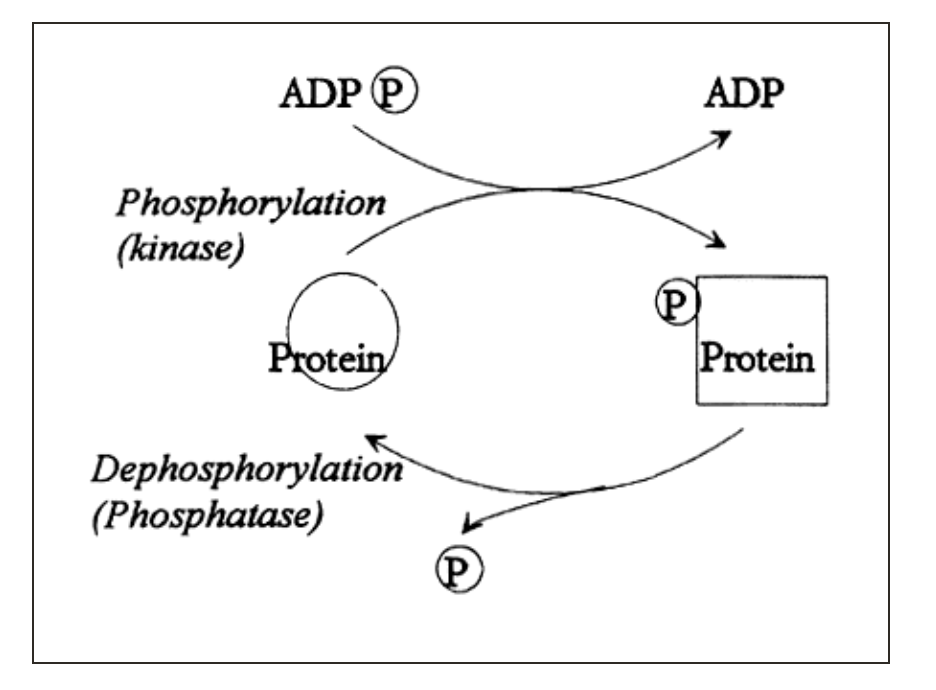 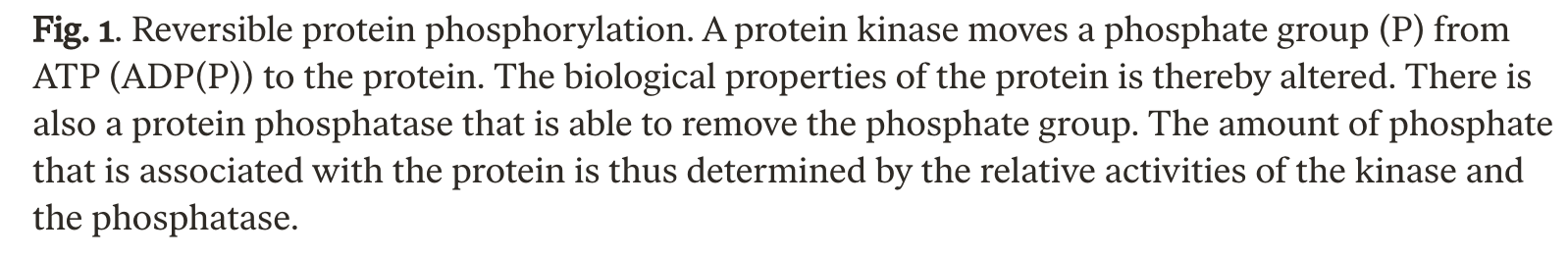 09/10/2019 - S.Passamonti
091FA - BIOCHIMICA APPLICATA MEDICA
29
[Speaker Notes: https://www.nobelprize.org/prizes/medicine/1992/press-release/]
L’amplificazione del segnale
Il caso dell’effetto dell’adrenalina sul metabolismo epatico del glicogeno
09/10/2019 - S.Passamonti
091FA - BIOCHIMICA APPLICATA MEDICA
30
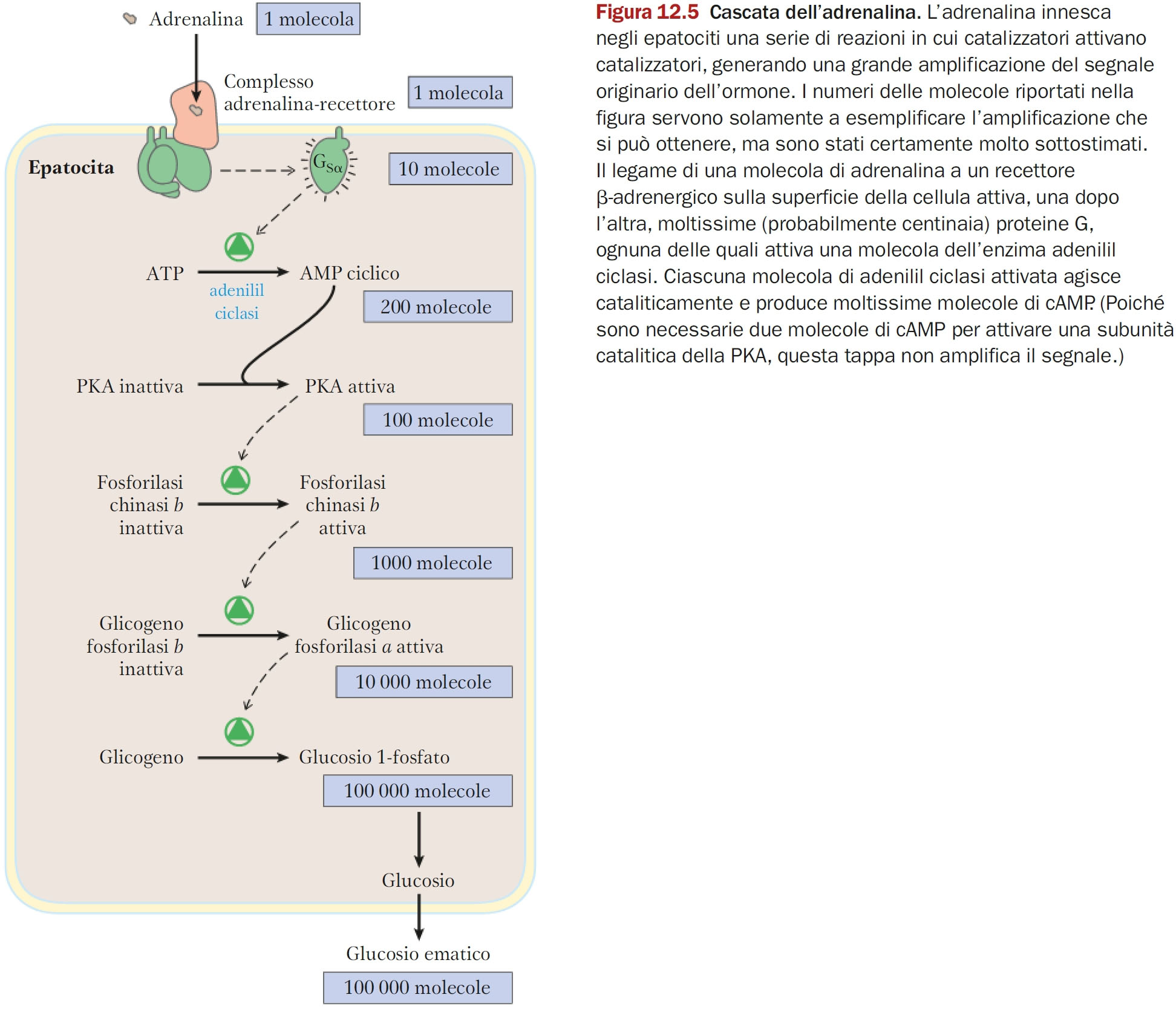 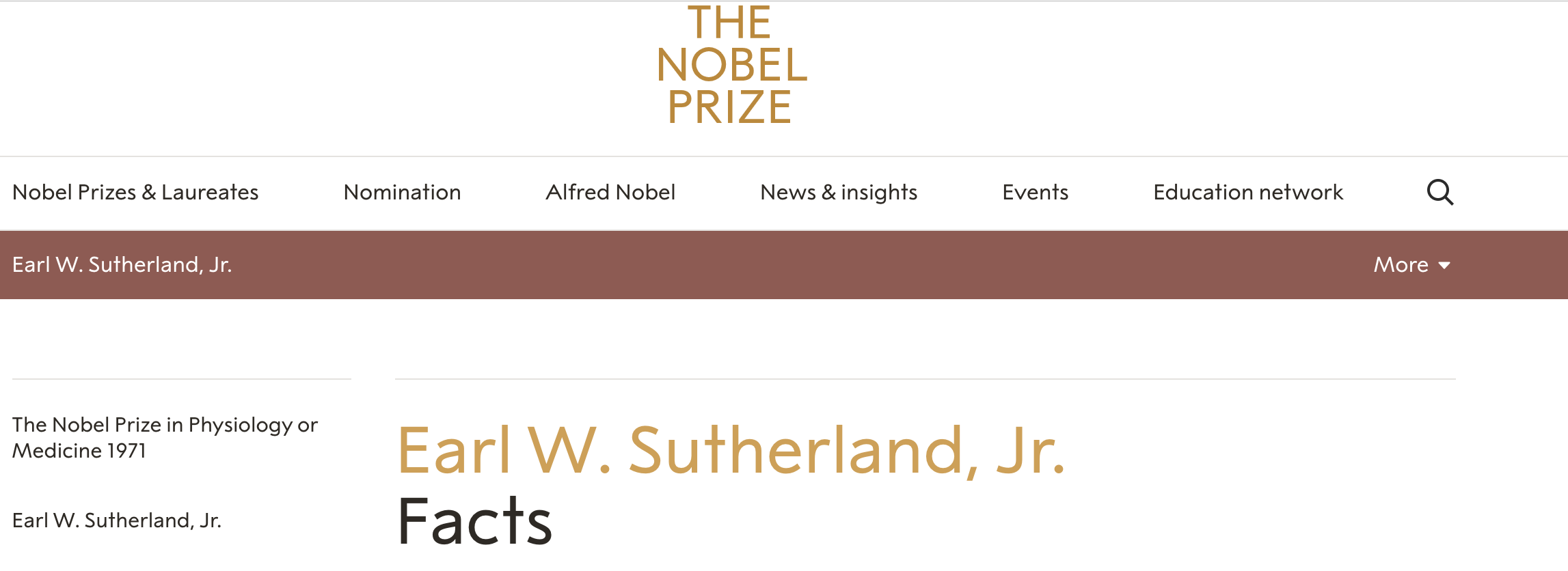 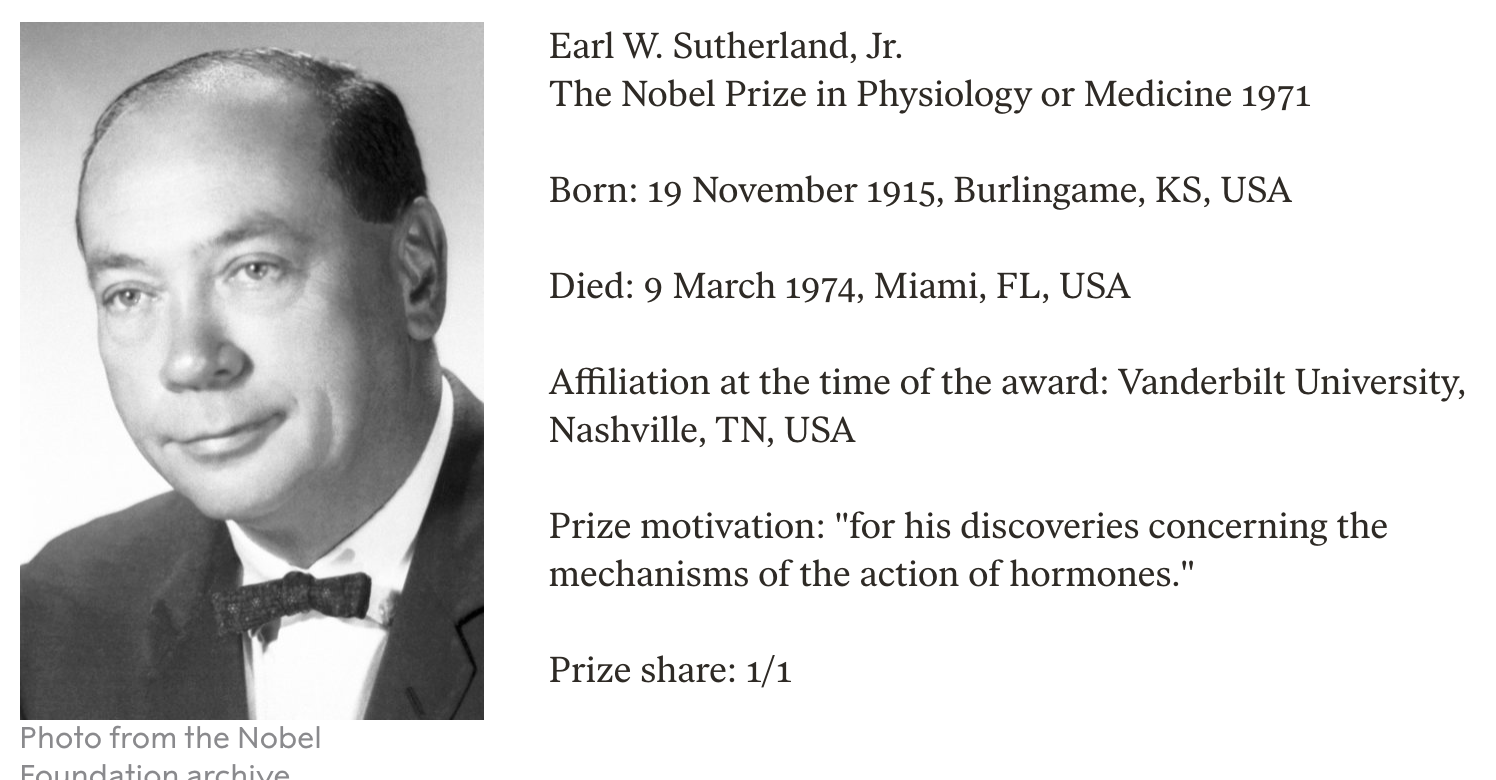 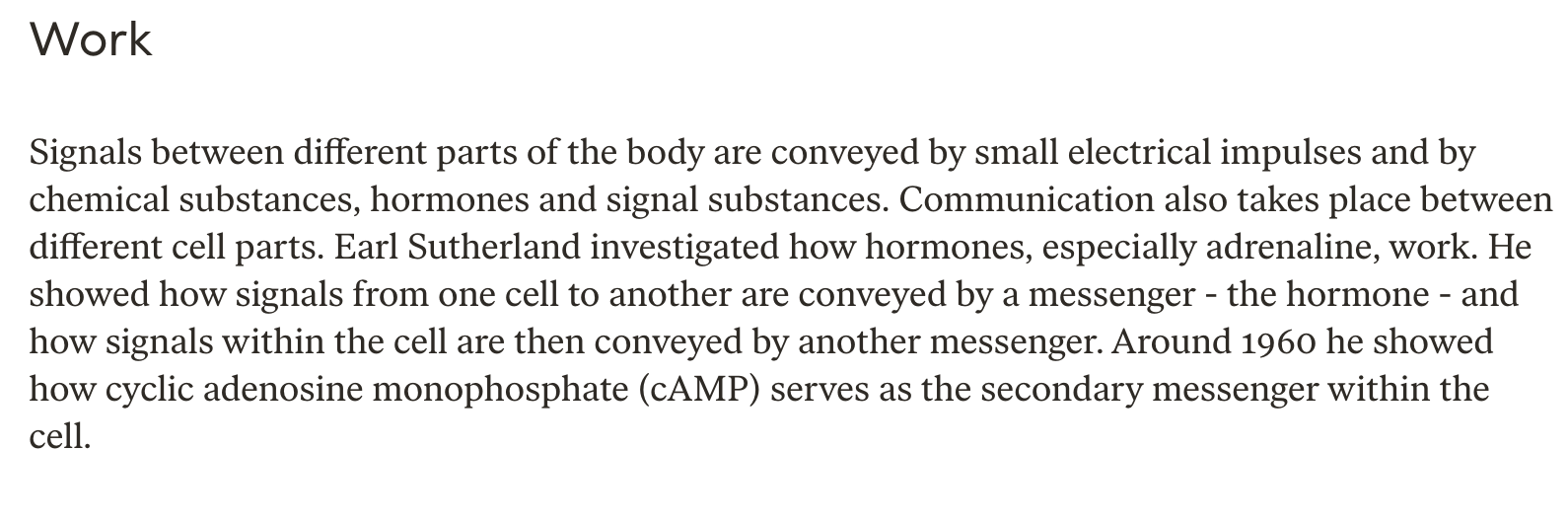 09/10/2019 - S.Passamonti
091FA - BIOCHIMICA APPLICATA MEDICA
32
[Speaker Notes: https://www.nobelprize.org/prizes/medicine/1971/sutherland/facts/]
L’interruzione del messaggio
Dissociazione del Ligando dal recettore
Auto-inattivazione della proteina G (GTPGDP)
prossima diapositiva
Desensibilizzazione del recettore 
altra diapositiva
Idrolisi del cAMP 
fosfodiesterasi: cAMP AMP+H2O
de-attivazione della PKA
prevalenza dell’attività della proteina fosfatasi  proteina-O-P+H2O  proteina-OH+ Pi
Attivazione di un sistema di contro-messaggio (antagonista)
classico esempio: glucagone-insulina
09/10/2019 - S.Passamonti
091FA - BIOCHIMICA APPLICATA MEDICA
33
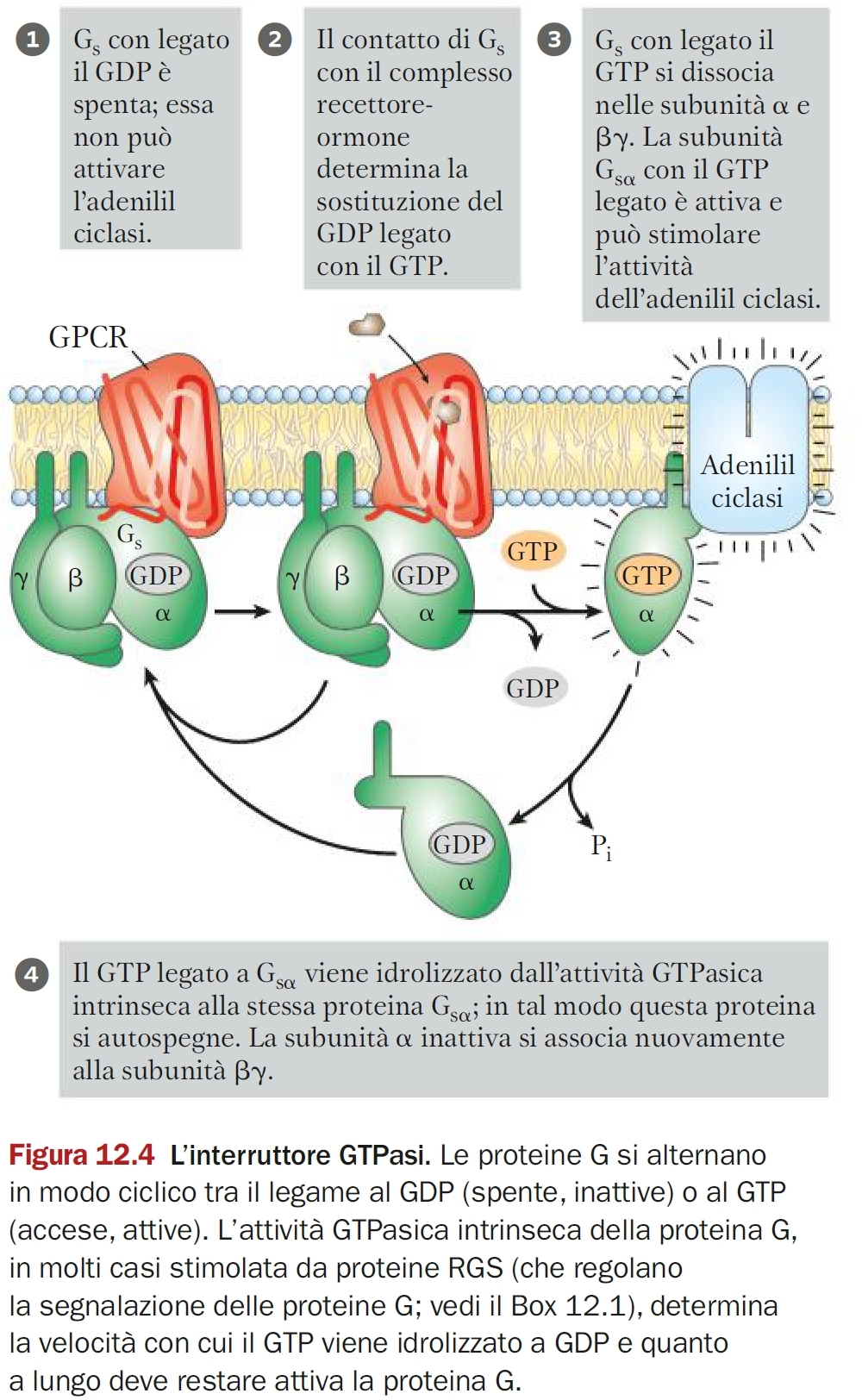 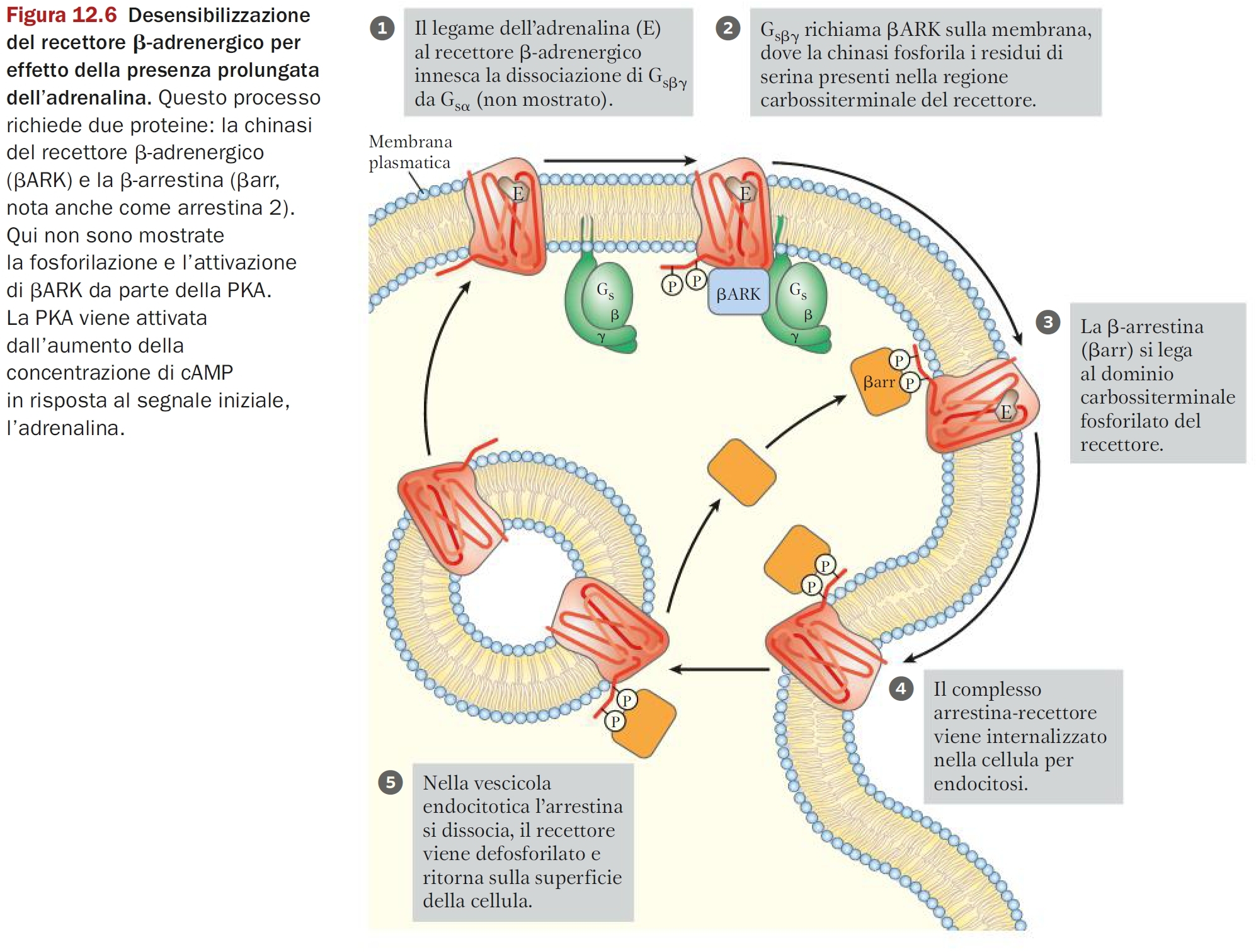 In quanto tempo si desensibilizza un recettore?
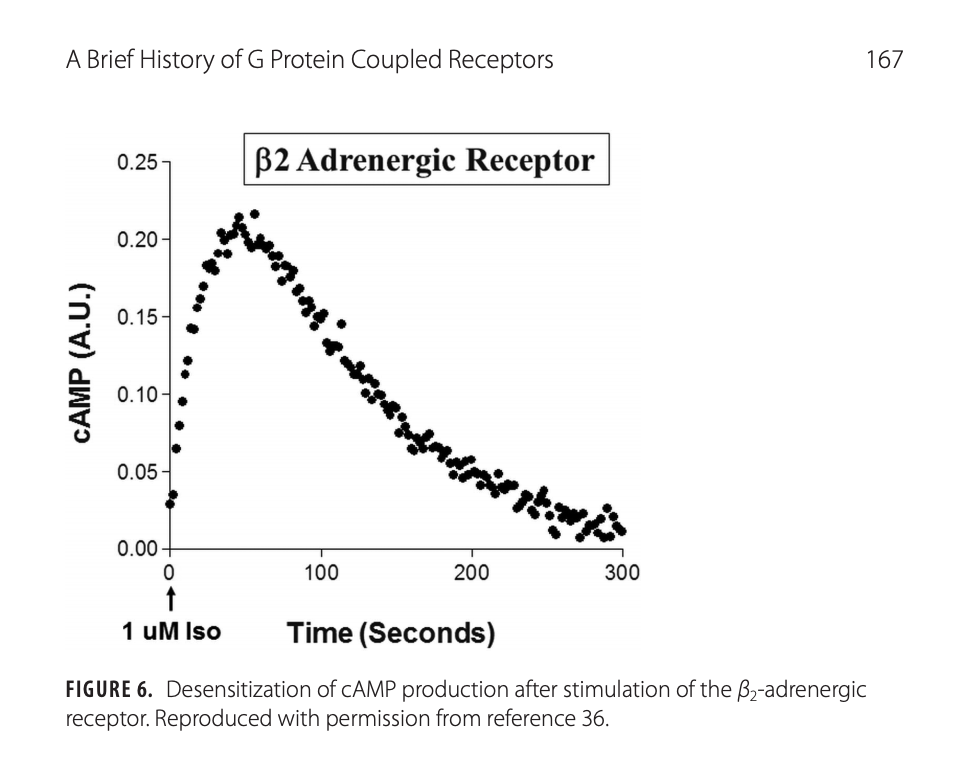 09/10/2019 - S.Passamonti
091FA - BIOCHIMICA APPLICATA MEDICA
36
[Speaker Notes: https://www.nobelprize.org/uploads/2018/06/lefkowitz-lecture.pdf]
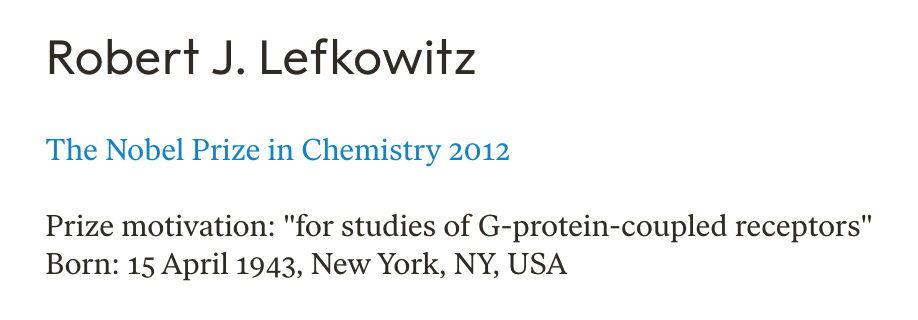 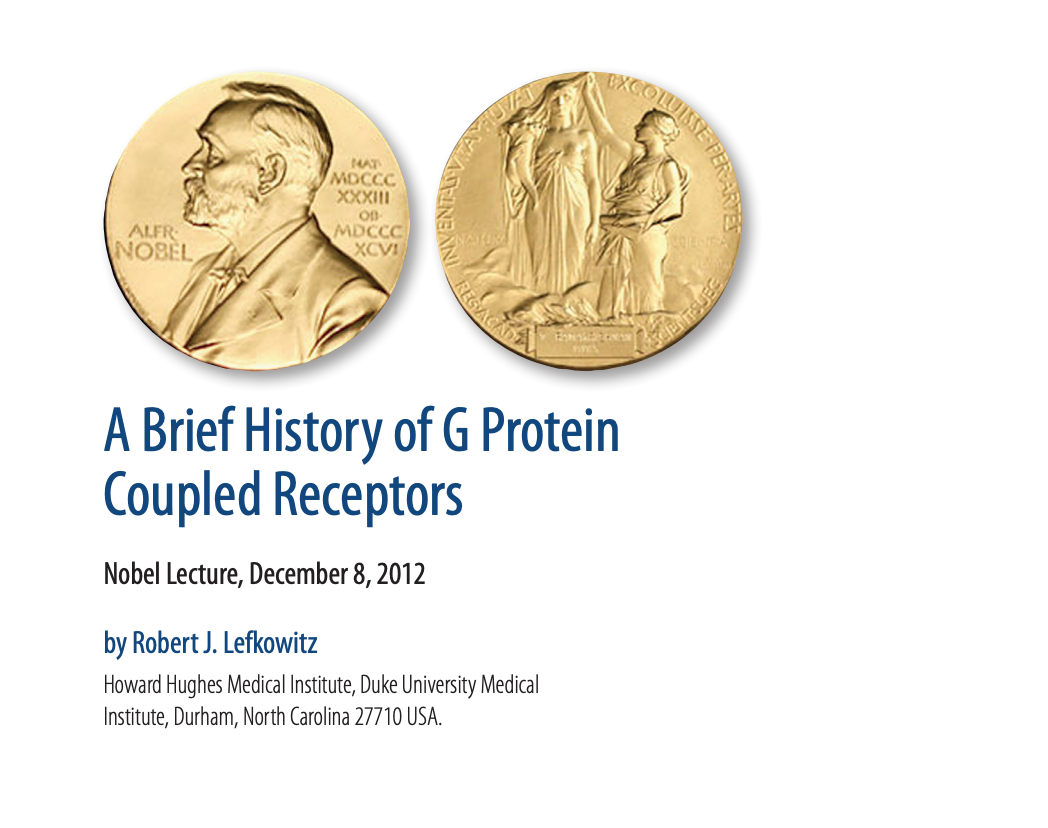 09/10/2019 - S.Passamonti
091FA - BIOCHIMICA APPLICATA MEDICA
37
L’enzima effettore fosfolipasi C
Alcuni recettori accoppiati alla proteina G (GPCR) attivano l’enzima di membrana fosfolipasi C (PLC)

Recettori per la serotonina (5-HT2)
Recettori alfa-1 adrenergici 
Recettori per l’istamina (H1)
Recettori per il glutammato (metabotropici, gruppi I)
Recettori muscrinici (M1, M2, M5)
09/10/2019 - S.Passamonti
091FA - BIOCHIMICA APPLICATA MEDICA
38
L’enzima effettore fosfolipasi C
La PLC produce TRE secondi messaggeri
Diacilglicerolo, DAG
attiva la protein chinasi C
Inositolo-3-fostato, IP3 (≠ PIP3)
attiva i canali per il Ca++ sul reticolo endoplasmico
Ca++
attiva la protein chinasi C, insieme a DAG
fosforila proteine ed enzimi substrato
09/10/2019 - S.Passamonti
091FA - BIOCHIMICA APPLICATA MEDICA
39
Richiamo: Le 4 classi di fosfolipasi
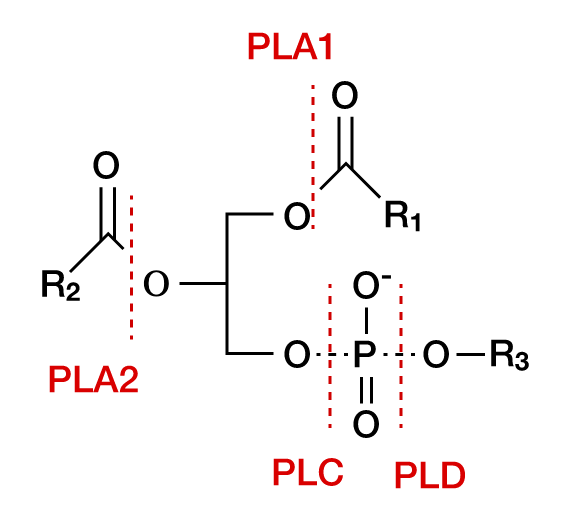 09/10/2019 - S.Passamonti
091FA - BIOCHIMICA APPLICATA MEDICA
40
La reazione della PLC
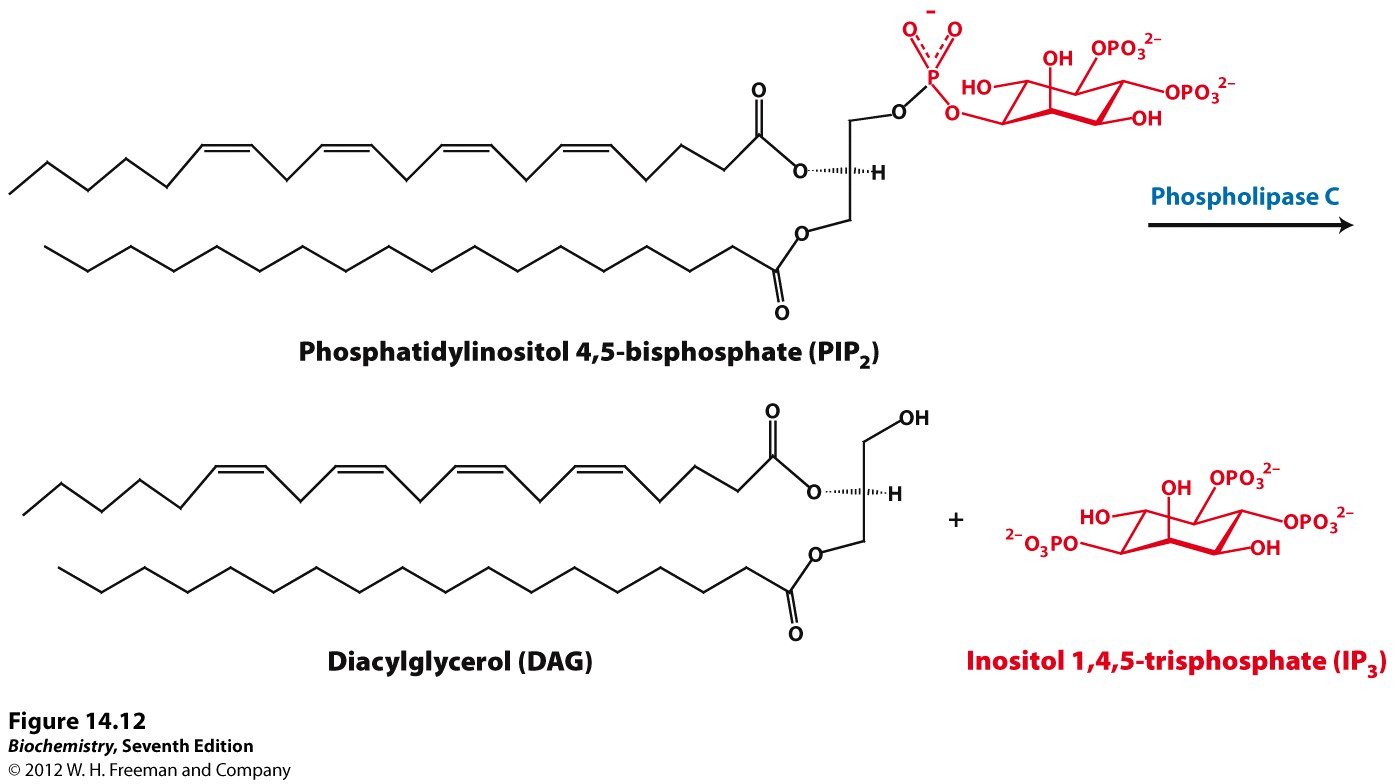 09/10/2019 - S.Passamonti
091FA - BIOCHIMICA APPLICATA MEDICA
41
[Speaker Notes: source
http://oregonstate.edu/instruct/bb450/fall14/stryer7/14/figure_14_12.jpg]
Il PIP2 è idrolizzato dalla PLCi prodotti sono DAG, che resta nella membrana, e IP3, che diffonde nel citosol
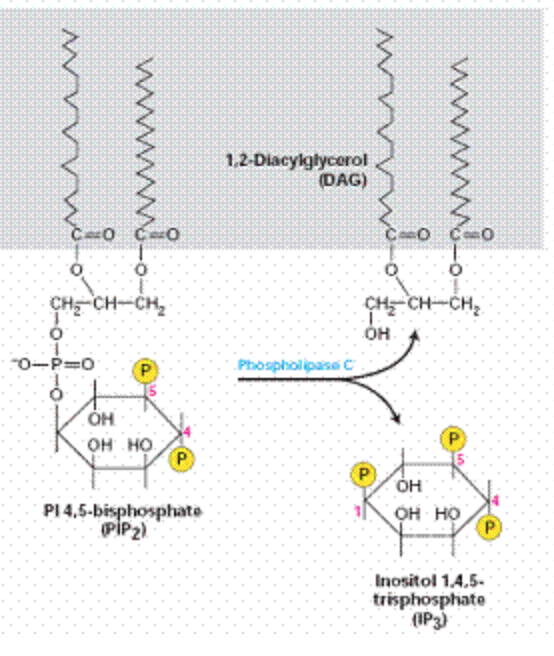 09/10/2019 - S.Passamonti
091FA - BIOCHIMICA APPLICATA MEDICA
42
[Speaker Notes: source
http://www.sivabio.50webs.com/ip3.htm]
La cascata di attivazione della proteina chinasi C
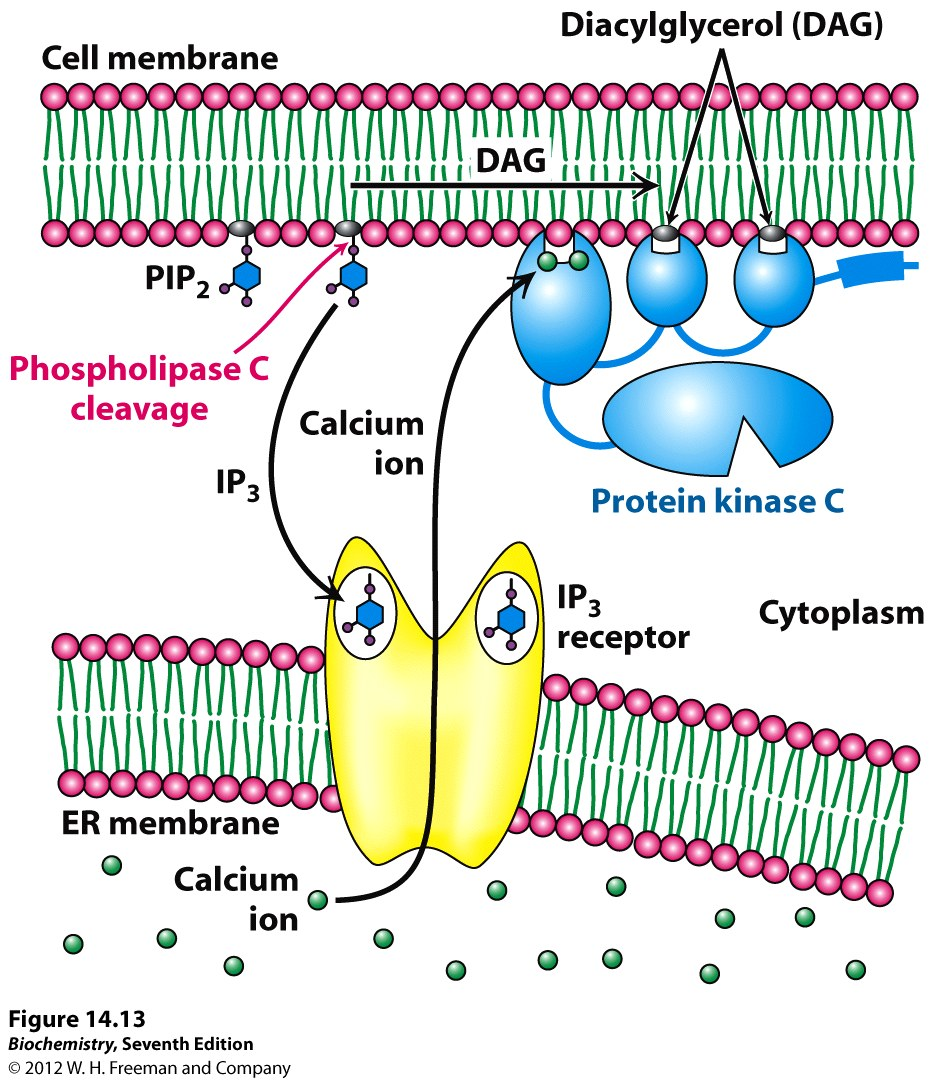 09/10/2019 - S.Passamonti
091FA - BIOCHIMICA APPLICATA MEDICA
43
[Speaker Notes: source
http://oregonstate.edu/instruct/bb450/fall14/stryer7/14/figure_14_13.jpg]
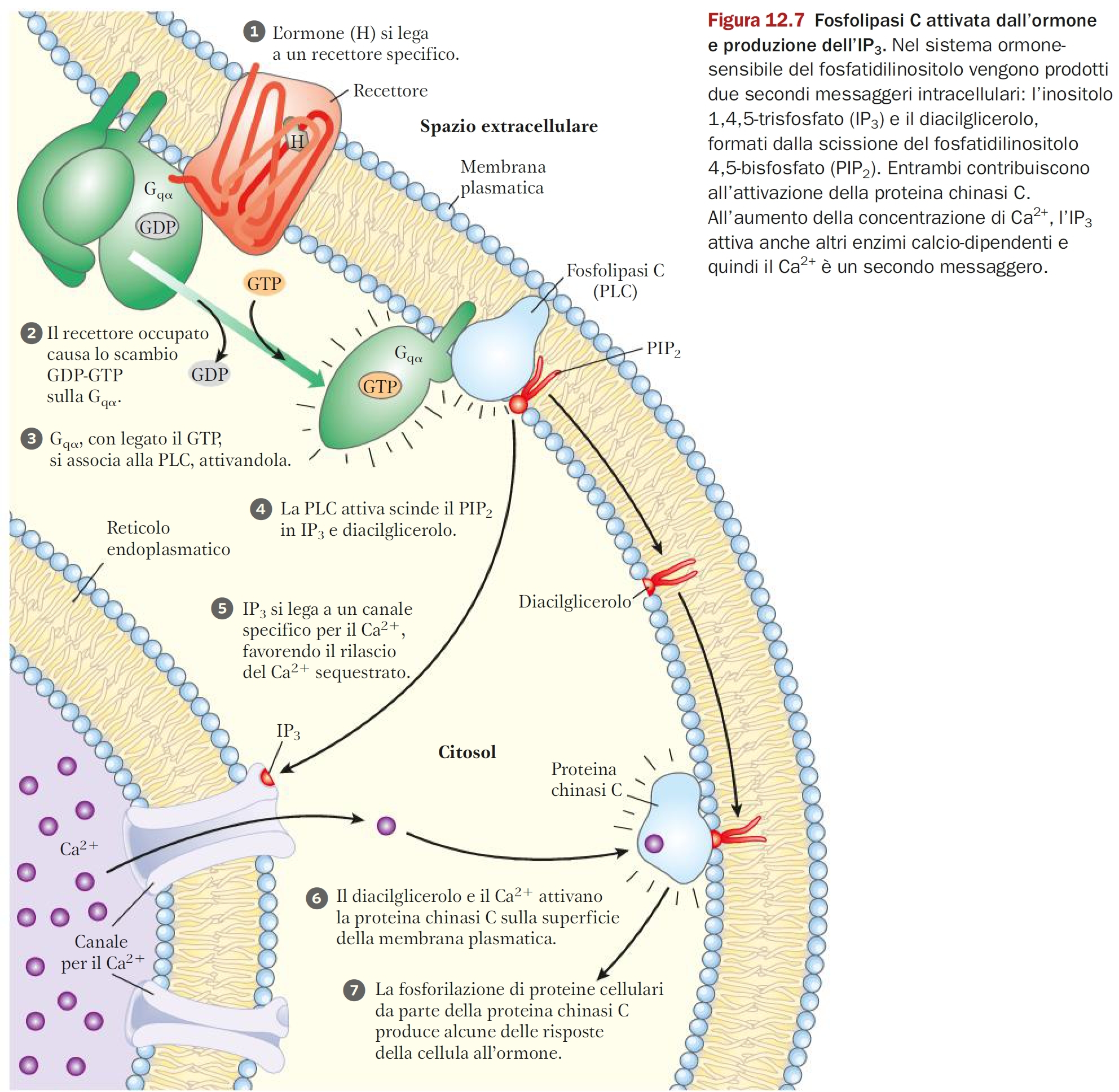 Il Ca++ come secondo messaggero
Provoca
ESOCITOSI
nei neuroni, che rilasciano il neurotrasmettitore (molecola che media la trasmissione del segnale nervoso da un neurone all’altro)
nelle cellule endocrine, che rilasciano l’ormone
CONTRAZIONE MUSCOLARE
MOVIMENTI AMEBOIDI
09/10/2019 - S.Passamonti
091FA - BIOCHIMICA APPLICATA MEDICA
45
I recettori intracellulari del Ca++
Enzimi Ca++-dipendenti
CALMODULINA (CaM)
proteina acida (anionica; p.m. 17 kDa), che lega il Ca++ ad alta affinità
cambia conformazione
si associa ad enzimi effettori
Ca++/CaM-dependent protein kinase II
09/10/2019 - S.Passamonti
091FA - BIOCHIMICA APPLICATA MEDICA
46
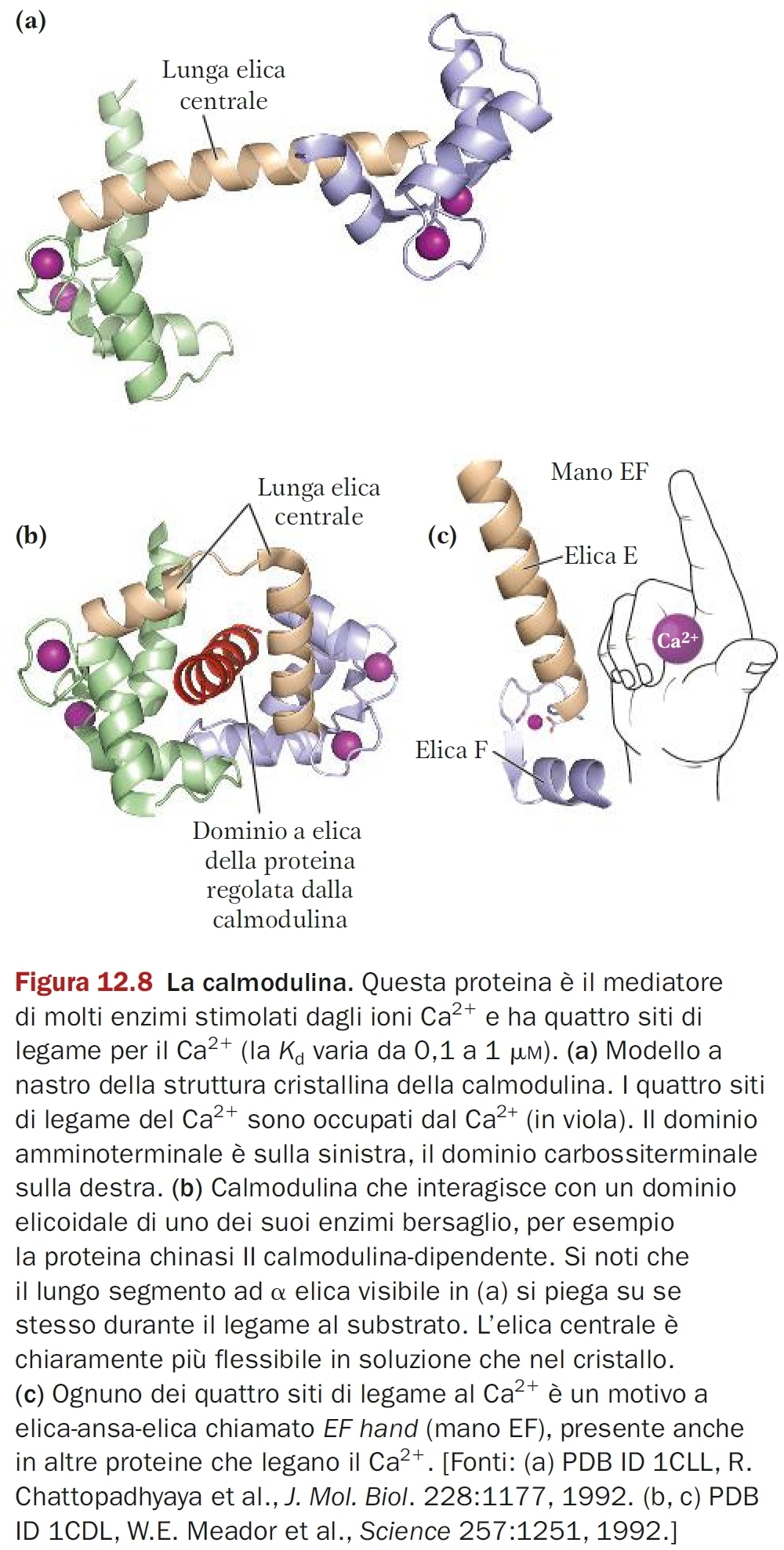 Il legame del Ca++ alla CaM causa una transizione conformazionale che attiva CaM, che ora può legarsi alla protein chinasi CaM-dipendente (CaM kinase)
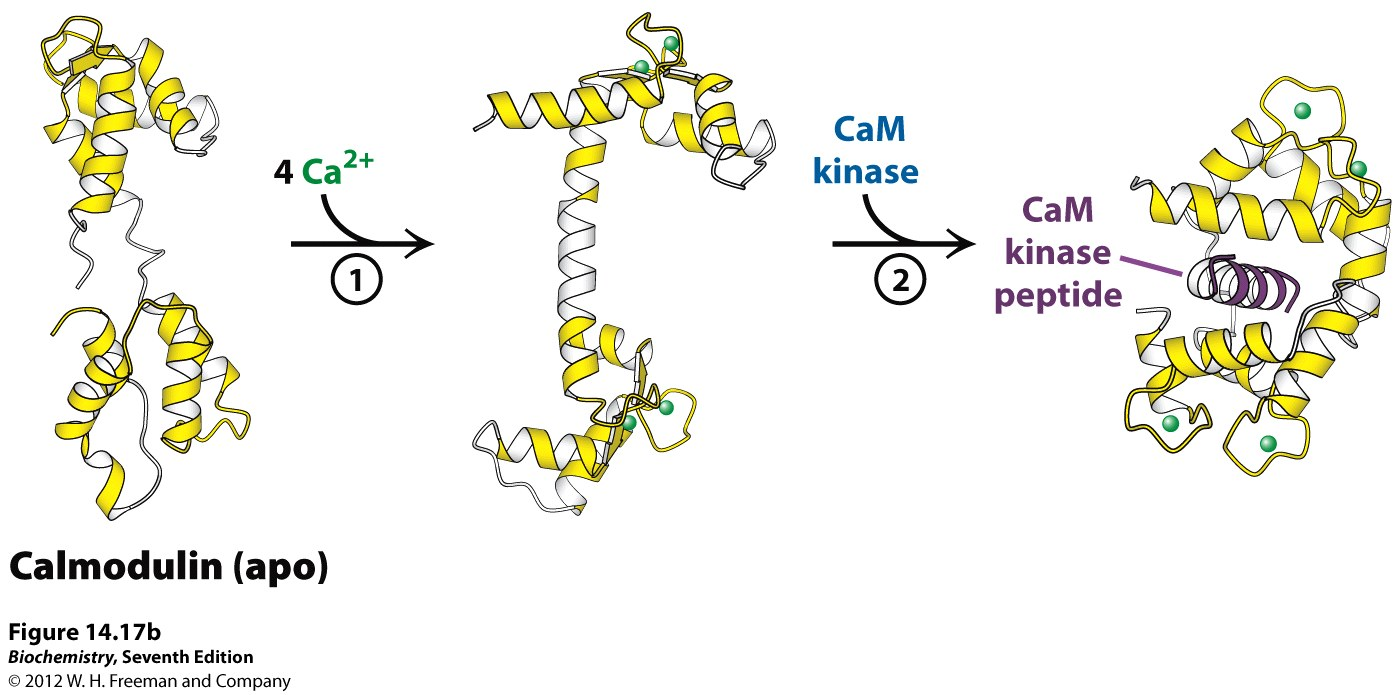 09/10/2019 - S.Passamonti
091FA - BIOCHIMICA APPLICATA MEDICA
48
[Speaker Notes: source
https://proteopedia.org/wiki/index.php/Calmodulin_JMU]
La fototrasduzione visiva
La fototrasduzione è la generazione di un segnale elettrochimico in risposta all'assorbanza di luce
Il “ciclo visivo di Wald” fu chiarito da George Wald (1906-1997) per il quale ricevette il premio Nobel nel 1967. 

AUTO-APPRENDIMENTO
09/10/2019 - S.Passamonti
091FA - BIOCHIMICA APPLICATA MEDICA
49
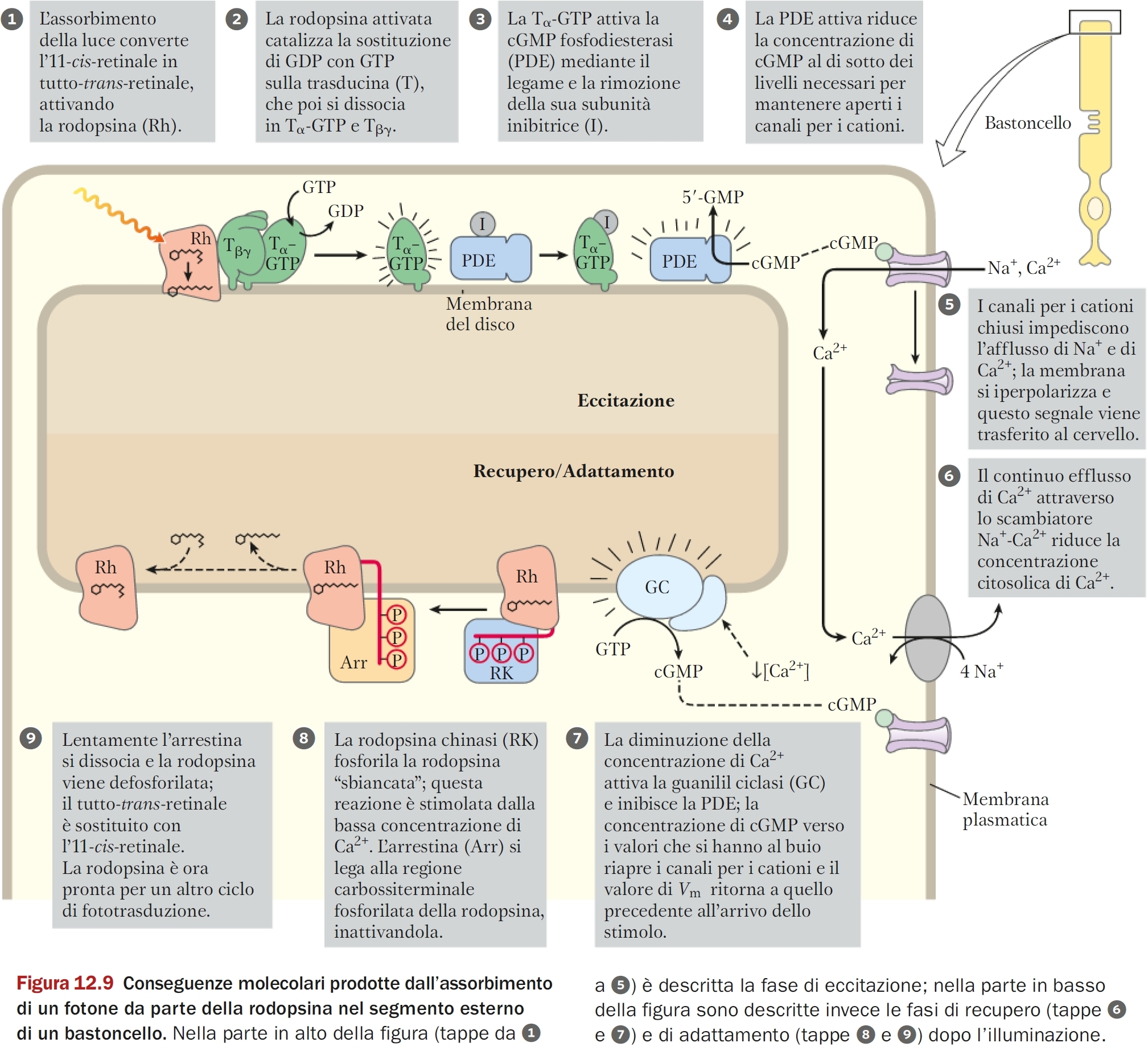 Schema semplificato della fototrasduzione
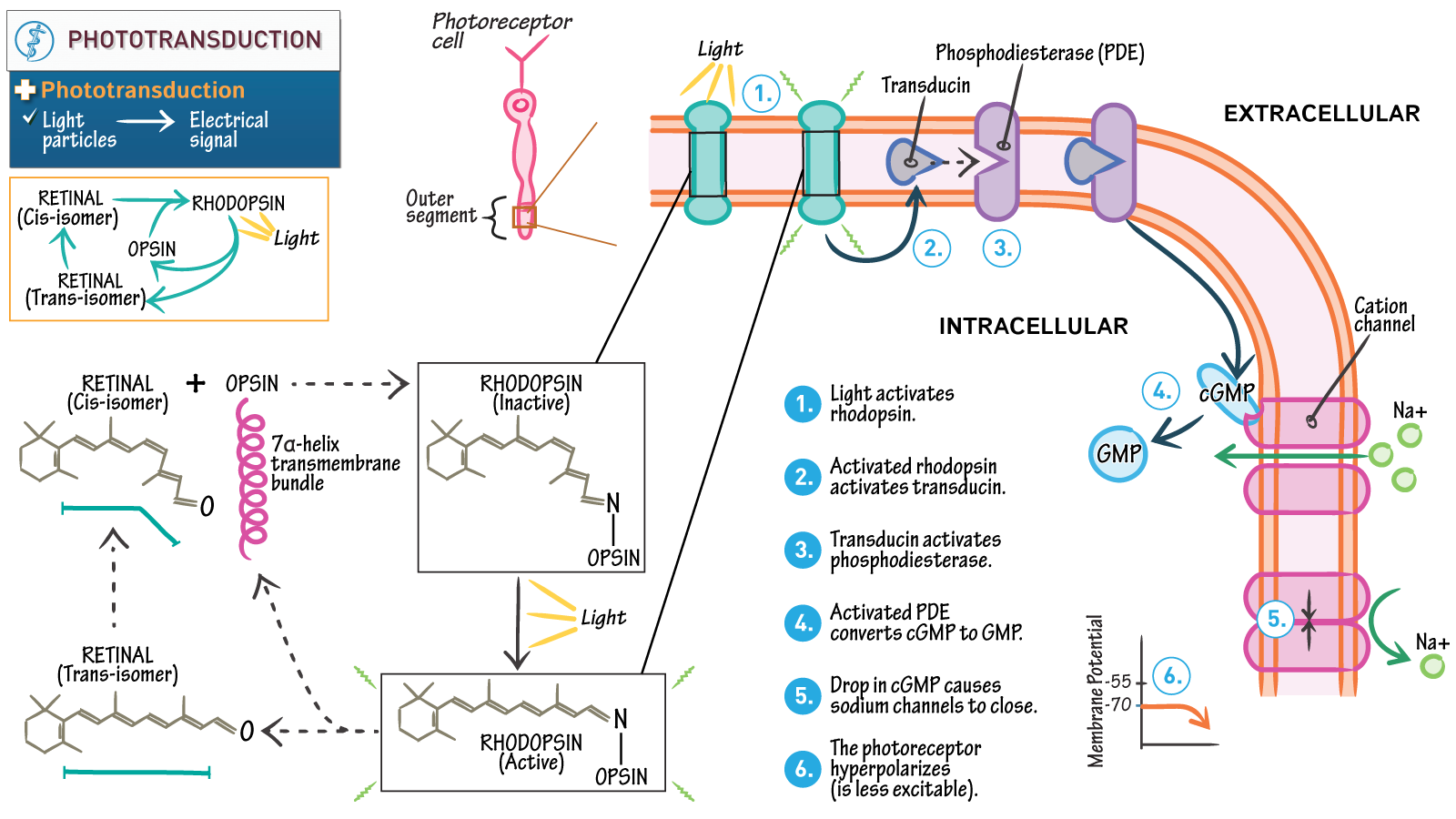 09/10/2019 - S.Passamonti
091FA - BIOCHIMICA APPLICATA MEDICA
51
[Speaker Notes: source
https://www.drawittoknowit.com/course/neuroanatomy/vision/the-eye/1303/phototransduction/subscribe]
La trasduzione del segnale mediante recettori tipo GPCR è comune in diverse cellule sensoriali e altre
09/10/2019 - S.Passamonti
091FA - BIOCHIMICA APPLICATA MEDICA
52
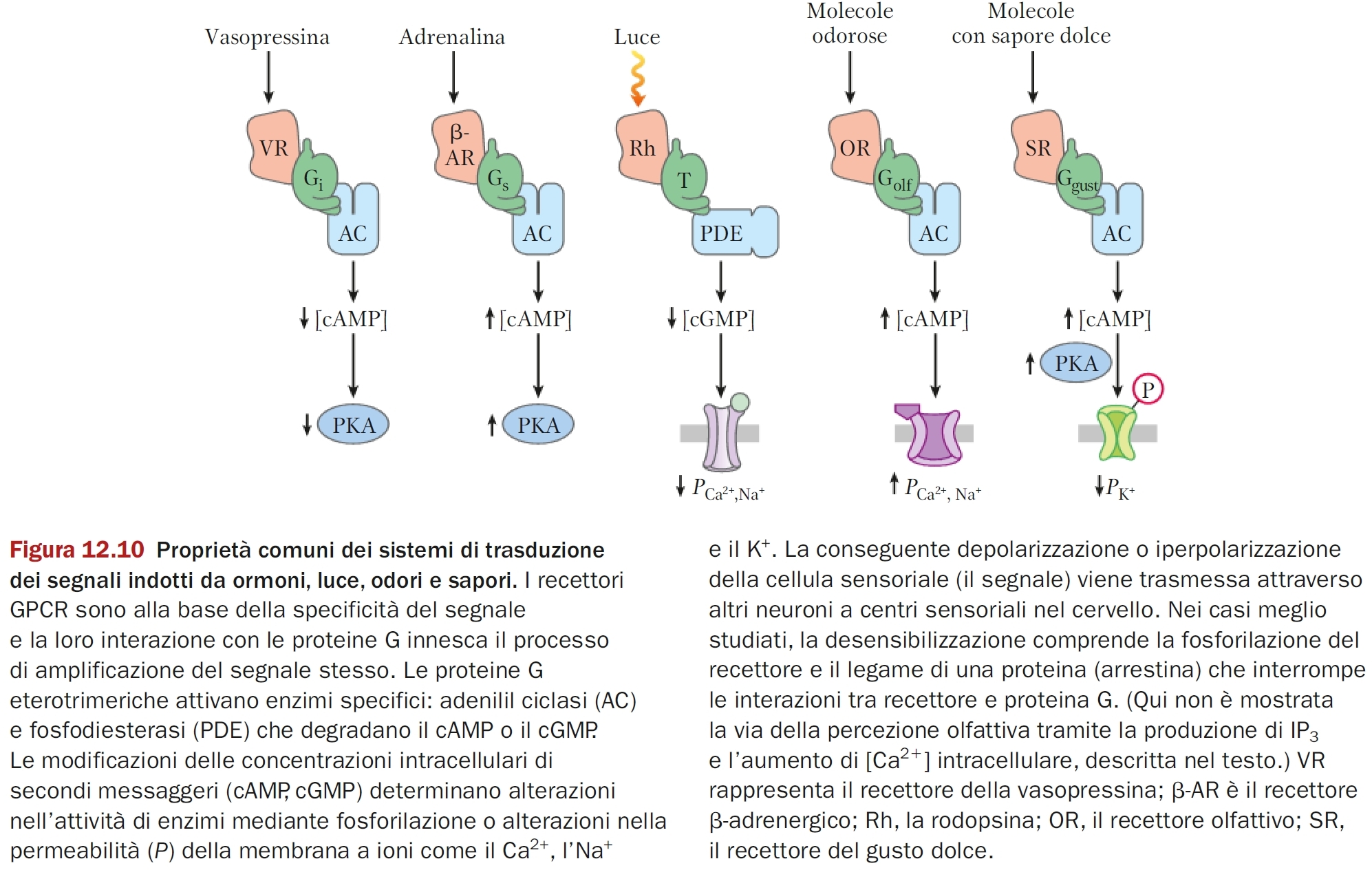 fine
09/10/2019 - S.Passamonti
091FA - BIOCHIMICA APPLICATA MEDICA
54
La classificazione degli enzimi
Tutti gli enzimi hanno il nome con il suffisso –asi
Tutti gli enzimi catalizzano 6 tipi di reazioni
Ogni tipo di reazione costituisce una classe enzimatica, con diverse sottoclassi
Nomenclatura standardizzata degli enzimi della Enzyme Commission:
E.C. 1  classe
E.C. 1.1  classe e sottoclasse
E.C. 1.1.1  classe, sottoclasse e gruppo accettore
E.C. 1.1.1.1  classe, sottoclasse, gruppo accettore, nome della molecola su cui agisce (substrato)
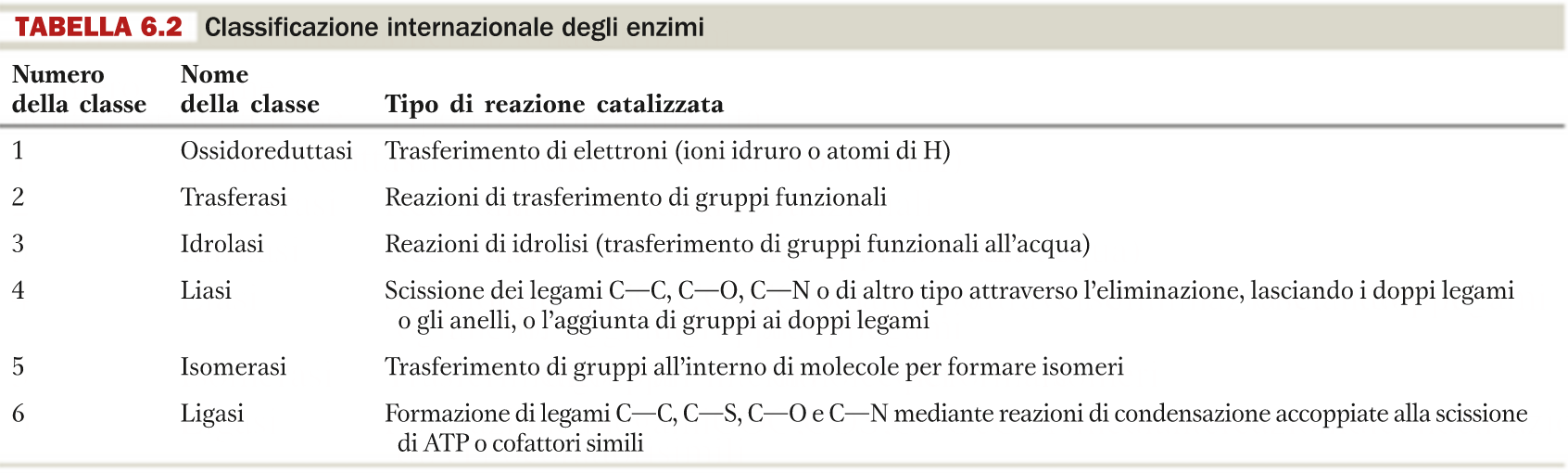 09/10/2019 - S.Passamonti
091FA - BIOCHIMICA APPLICATA MEDICA
55
Le classi degli enzimi
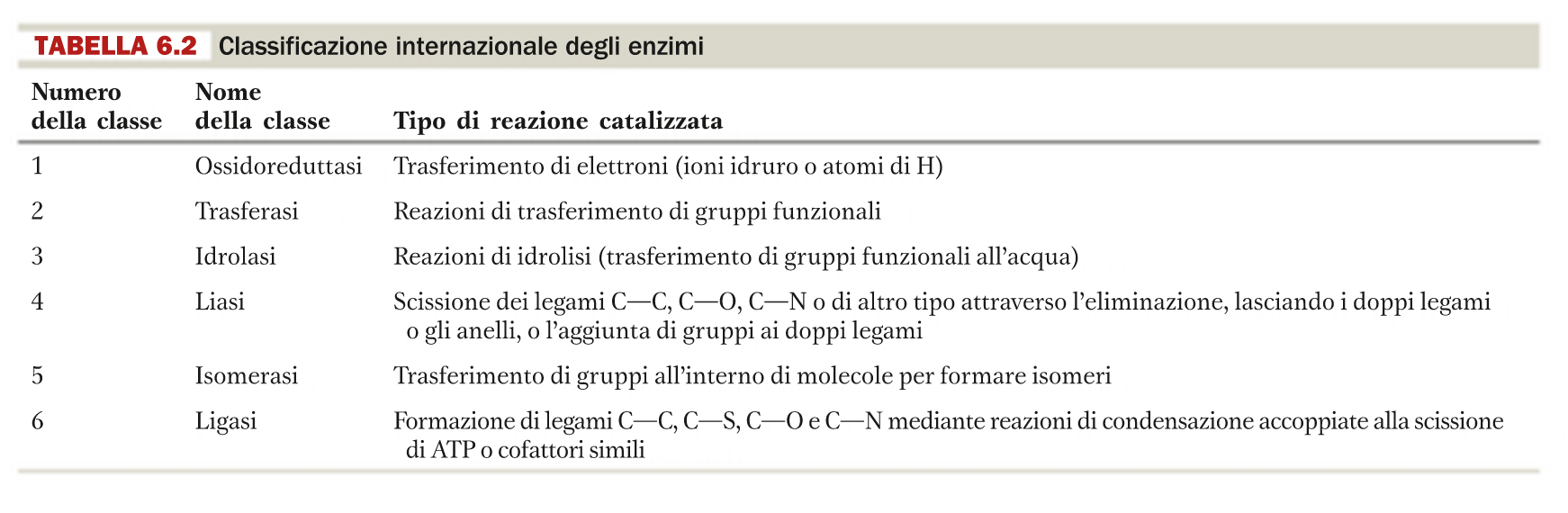 09/10/2019 - S.Passamonti
091FA - BIOCHIMICA APPLICATA MEDICA
56
Il nome degli enzimi
Substrato, tipo di reazione -asi
Tre esempi
Lattato deidrogenasi 
enzima che catalizza una reazione di tipo 1 (ossidoreduttasi) utilizzando il lattato come substrato
Serina idrossimetil transferasi
enzima che trasferisce il gruppo idrossimetile della serina (substrato) su un altro accettore (non è nominato)
Citrato liasi
enzima che catalizza la rottura di un legame covalente (C-C) del citrato
09/10/2019 - S.Passamonti
091FA - BIOCHIMICA APPLICATA MEDICA
57